CONFIDENTIAL – INTERNAL USE ONLY, NOT FOR DISTRIBUTION.
Infor Vendor Beeline Instructions
October 2020
Copyright © 2020. Infor. All Rights Reserved. Infor.com
INFOR VENDOR BEELINE INSTRUCTIONS
Outline
04
03
02
01
Time and Expenses

Time and Expense Reporting Guidelines
Time and Expense Entry
Time and Expense Admin
Manage Work Orders

View 
Extensions and Amendments
Manage Offers


Decline/Reject Negotiate
Accept
Manage Requests

Manage Resource Pool
Review Requests
Submit Candidates
Manage Interviews
2
Infor 2020 PPT Template CORE – Rel. 2  |  July 2020
IINFOR VMS VENDOR BEELINE INSTRUCTIONS
Beeline Dashboard
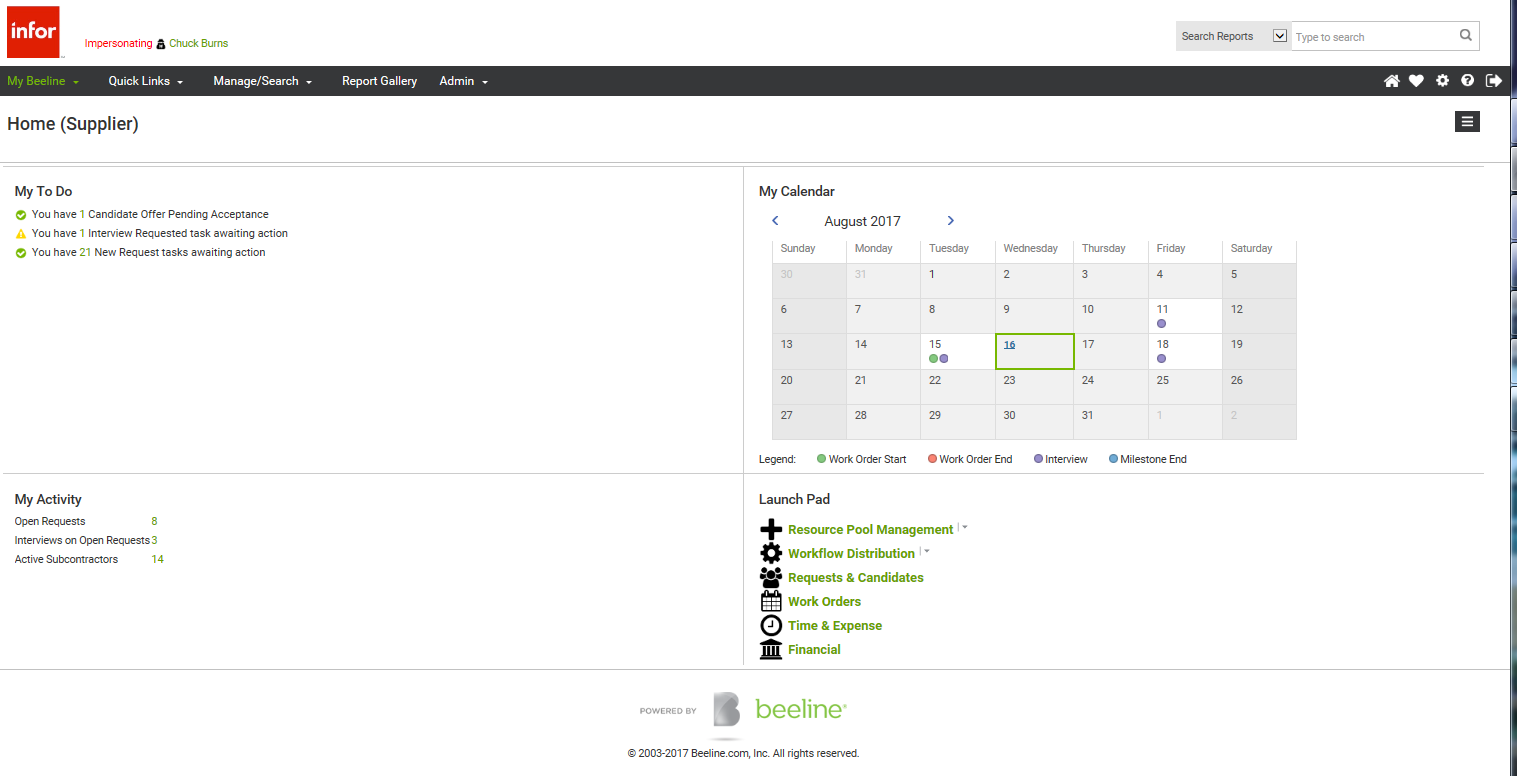 Alerts
Event Calendar
Statuses
Useful links
3
Infor 2020 PPT Template CORE – Rel. 2  |  July 2020
IINFOR VMS VENDOR BEELINE INSTRUCTIONS
Manage Requests – Manage Resource Pool
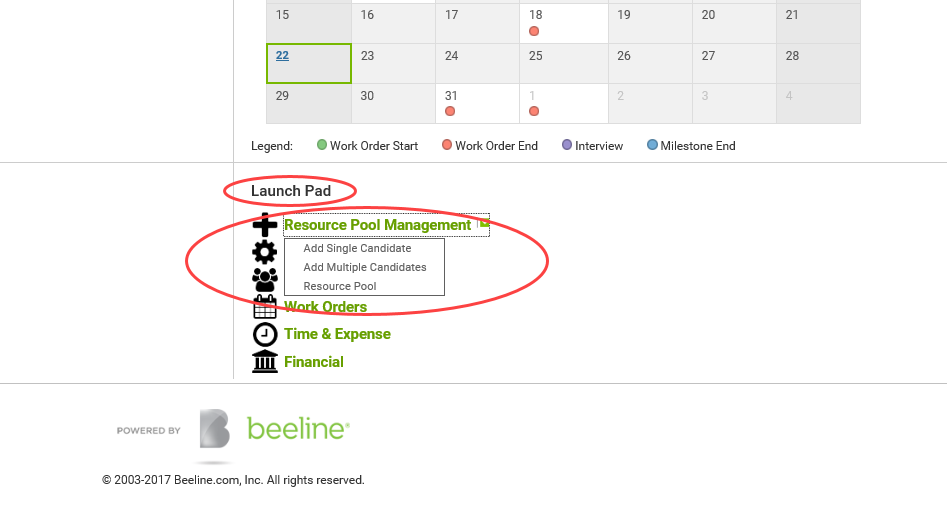 4
Infor 2020 PPT Template CORE – Rel. 2  |  July 2020
IINFOR VMS VENDOR BEELINE INSTRUCTIONS
Manage Requests – Resource Pool Search
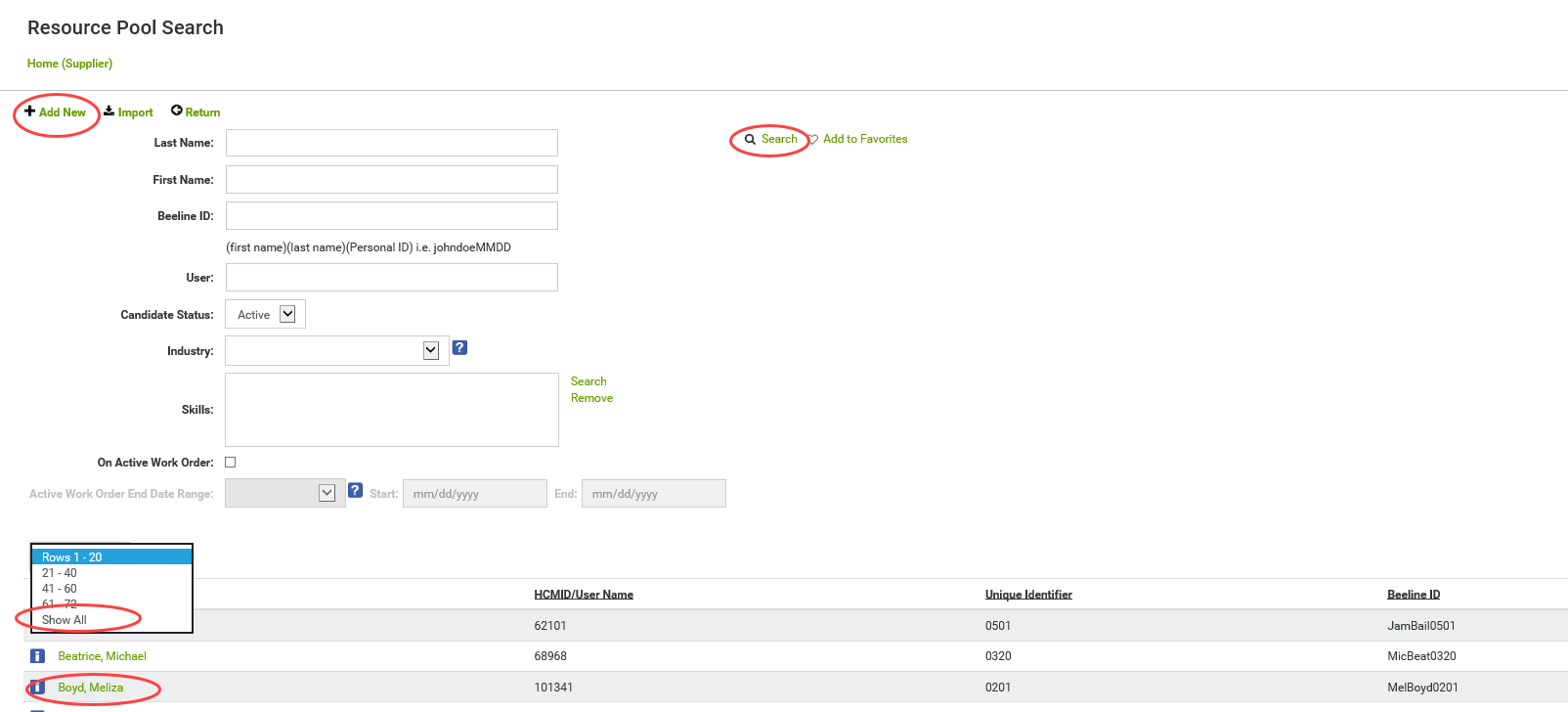 Can Search
Or
View All / Edit
5
Infor 2020 PPT Template CORE – Rel. 2  |  July 2020
IINFOR VMS VENDOR BEELINE INSTRUCTIONS
Manage Requests – View/Edit Existing Resource
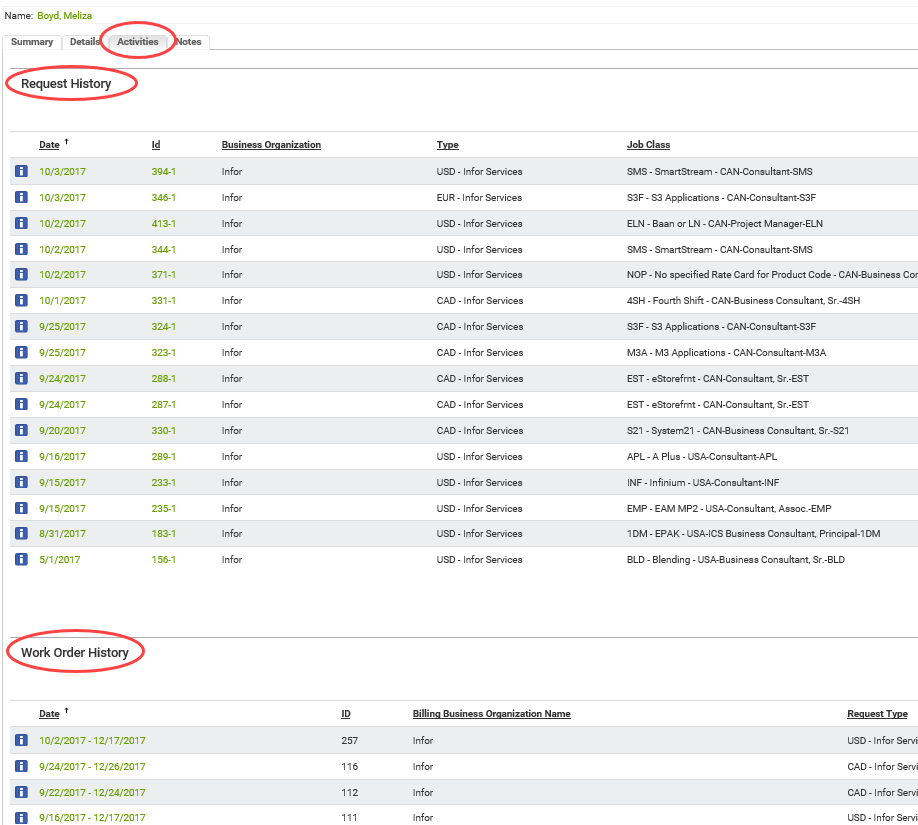 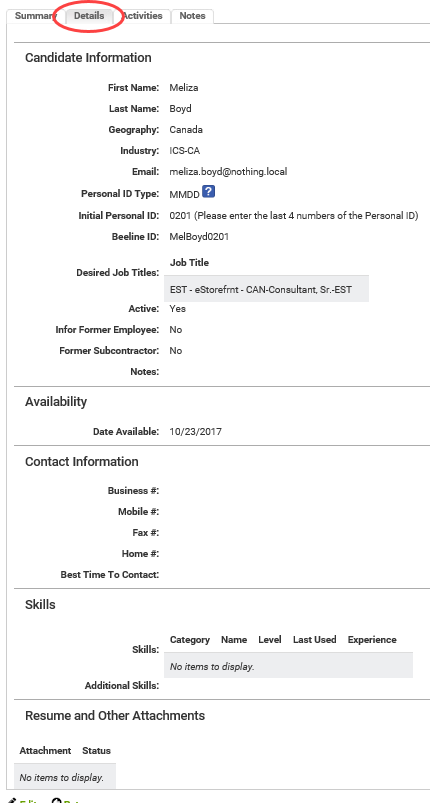 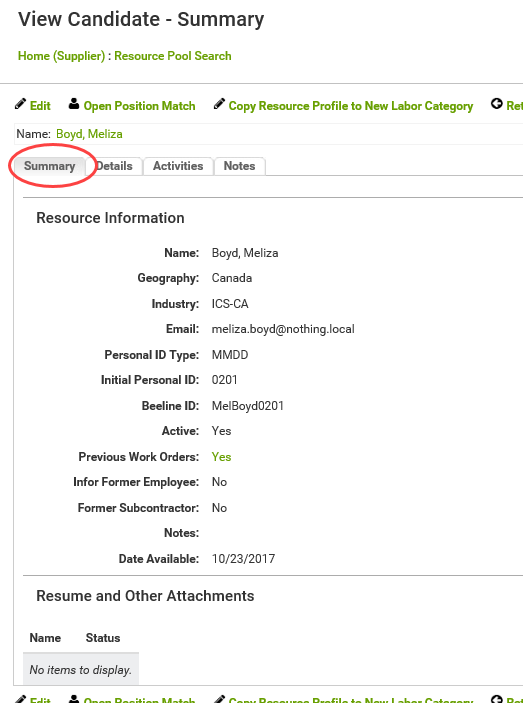 6
Infor 2020 PPT Template CORE – Rel. 2  |  July 2020
IINFOR VMS VENDOR BEELINE INSTRUCTIONS
Manage Requests – Add New Resource to Resource Pool
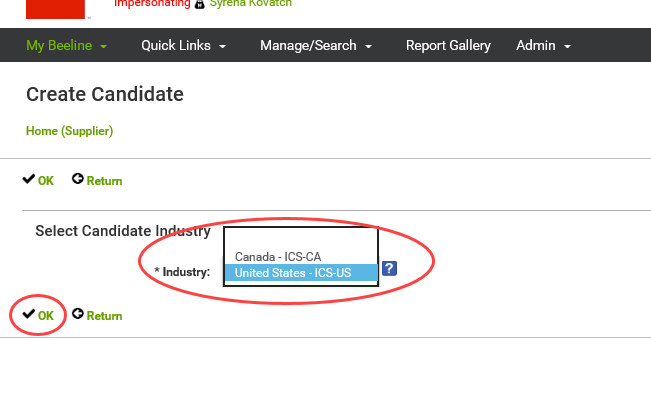 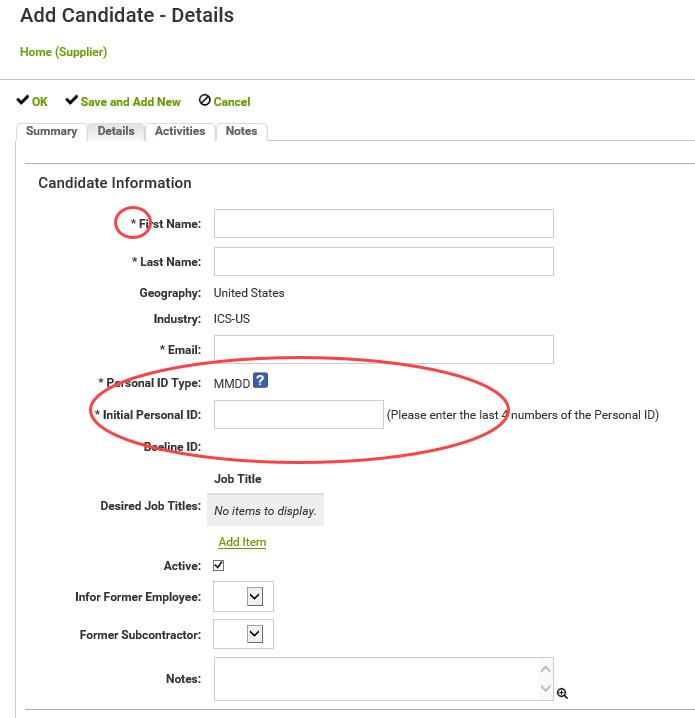 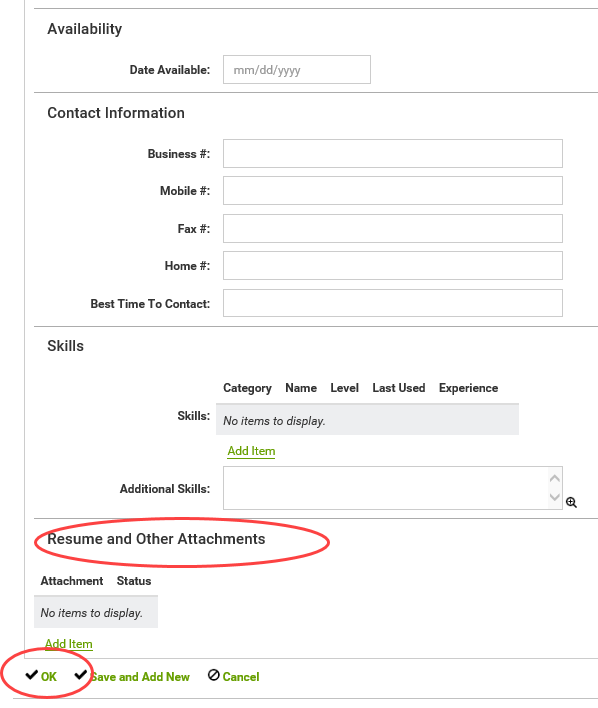 Asterisk = Required
Month/day unique identifier
7
Infor 2020 PPT Template CORE – Rel. 2  |  July 2020
IINFOR VMS VENDOR BEELINE INSTRUCTIONS
s
Manage Requests – Review New Request
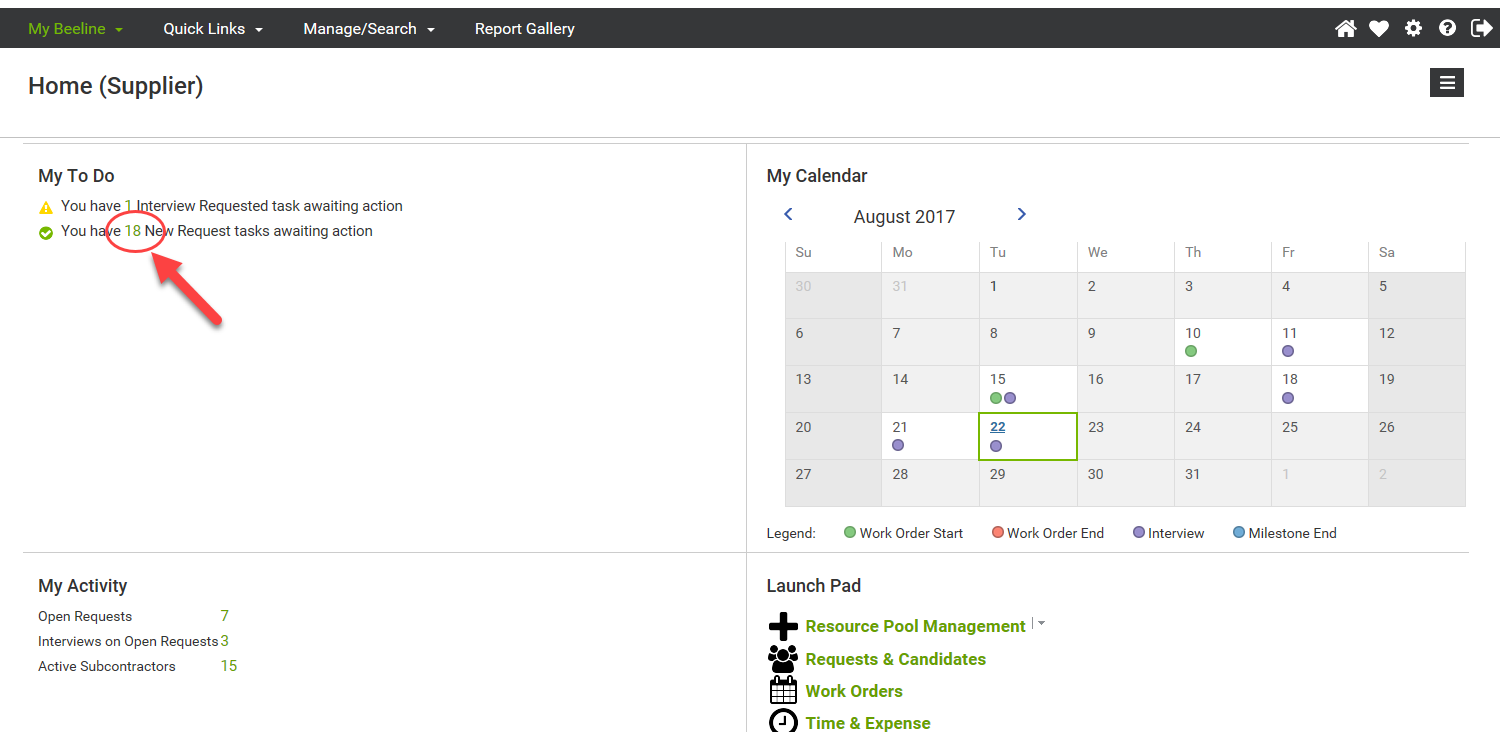 8
Infor 2020 PPT Template CORE – Rel. 2  |  July 2020
IINFOR VMS VENDOR BEELINE INSTRUCTIONS
Manage Requests – Review Request In Process
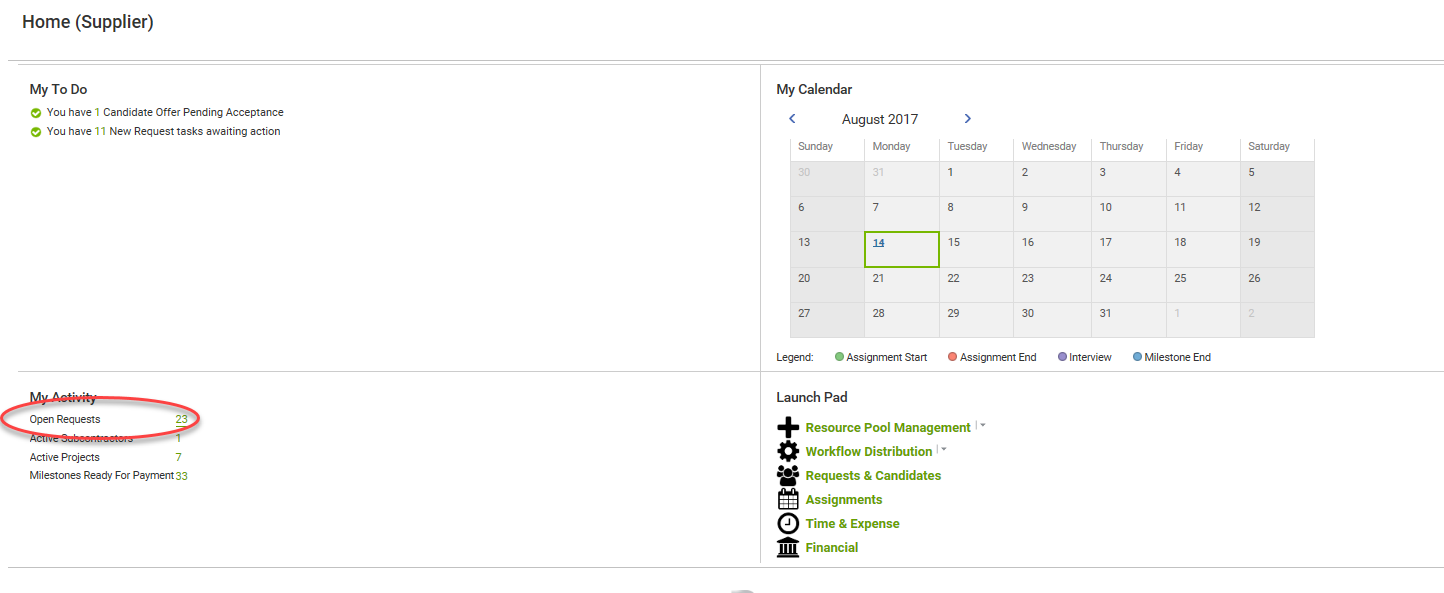 9
Infor 2020 PPT Template CORE – Rel. 2  |  July 2020
IINFOR VMS VENDOR BEELINE INSTRUCTIONS
Manage Requests – Review Request In Process
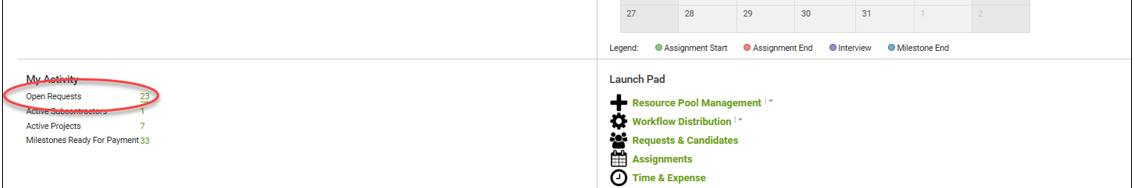 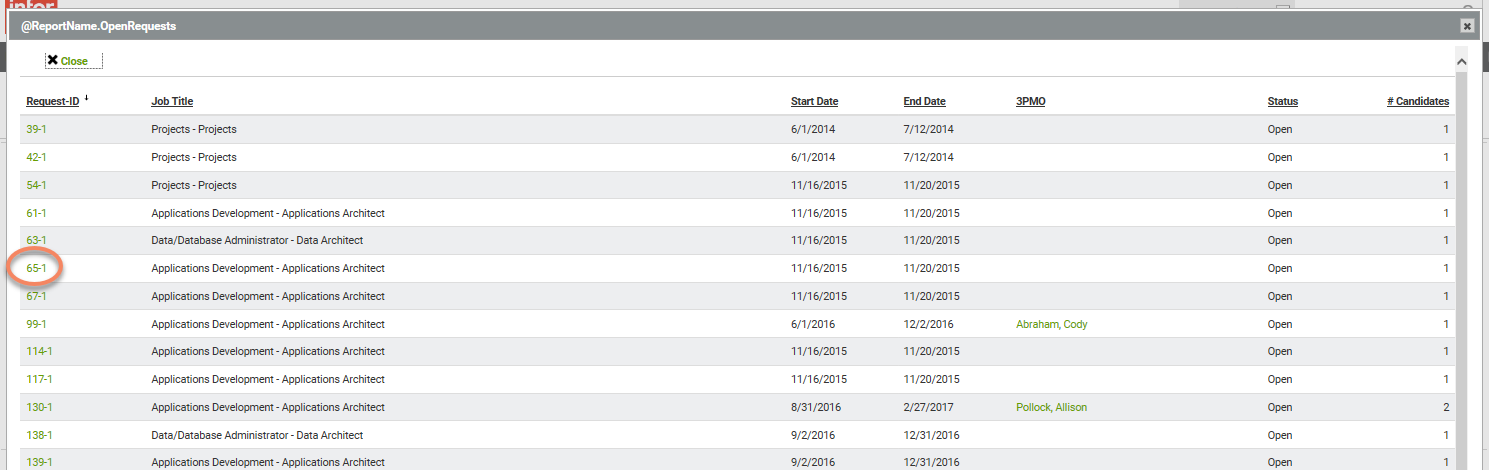 View open Requests & select one
10
Infor 2020 PPT Template CORE – Rel. 2  |  July 2020
IINFOR VMS VENDOR BEELINE INSTRUCTIONS
Manage Requests – Review Request in Process
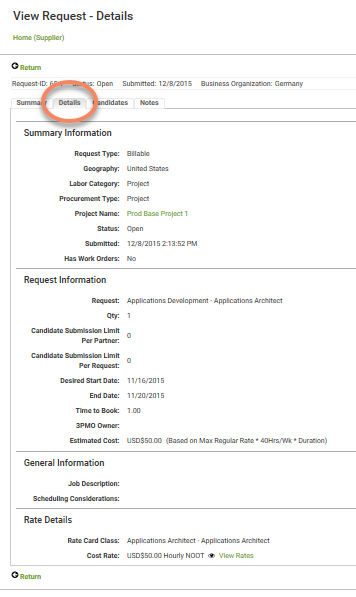 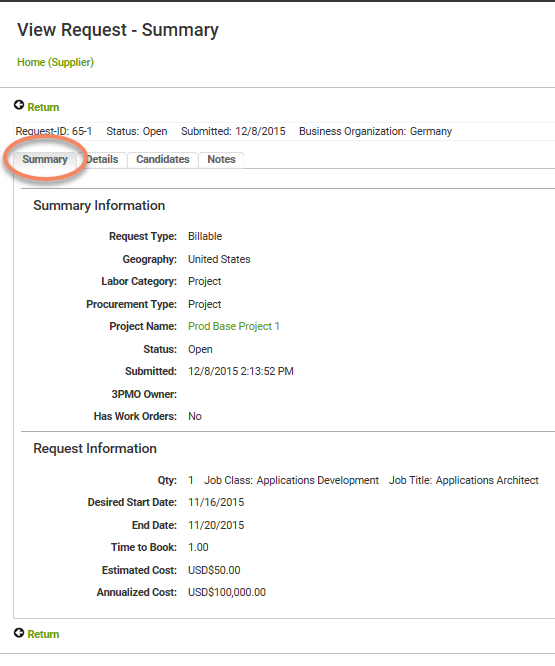 11
Infor 2020 PPT Template CORE – Rel. 2  |  July 2020
IINFOR VMS VENDOR BEELINE INSTRUCTIONS
Manage Requests – Decline Submission
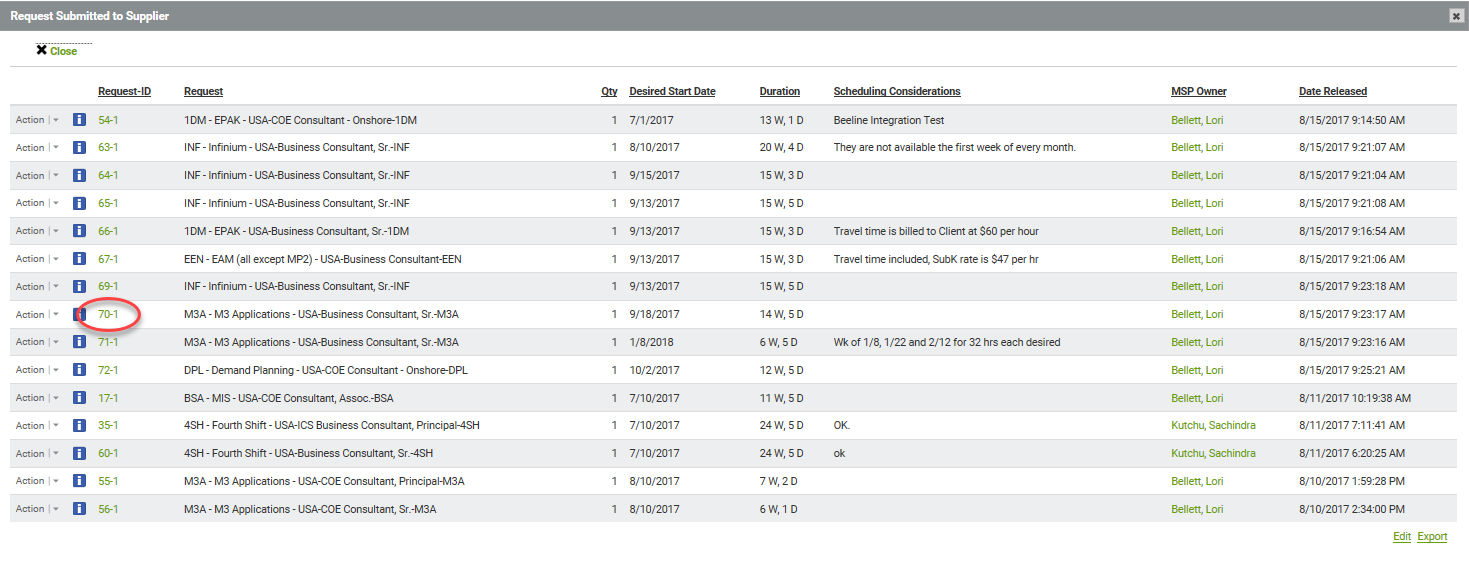 12
Infor 2020 PPT Template CORE – Rel. 2  |  July 2020
IINFOR VMS VENDOR BEELINE INSTRUCTIONS
Manage Requests – Decline Submission
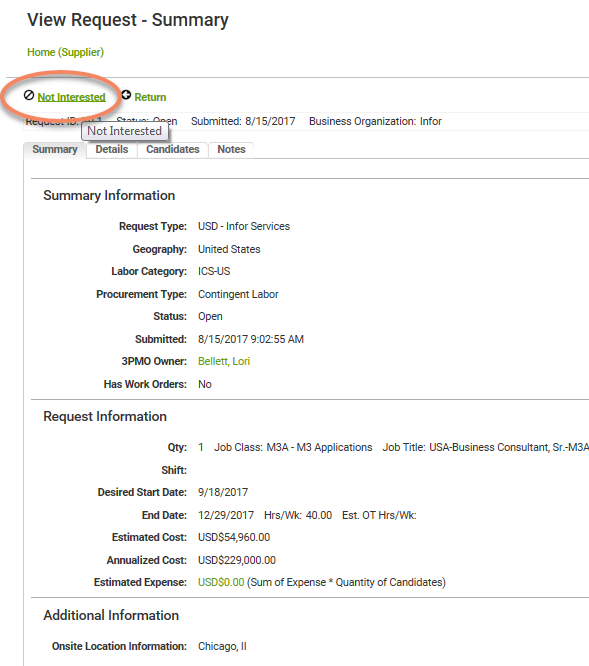 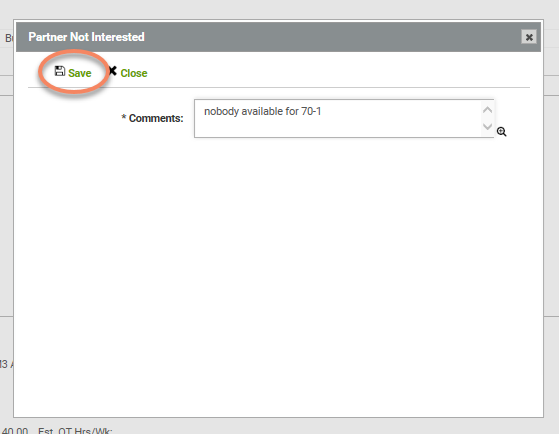 13
Infor 2020 PPT Template CORE – Rel. 2  |  July 2020
IINFOR VMS VENDOR BEELINE INSTRUCTIONS
Manage Requests – Decline Submission
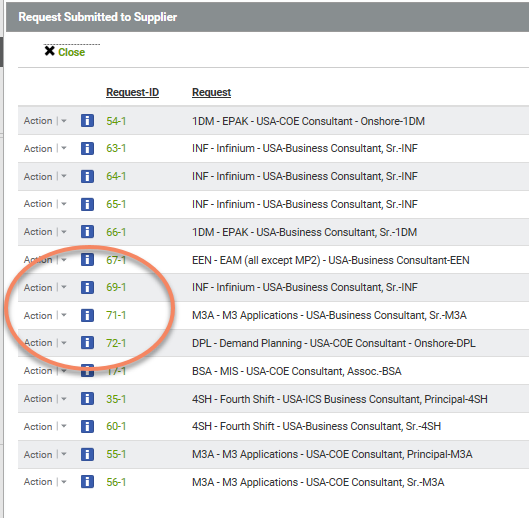 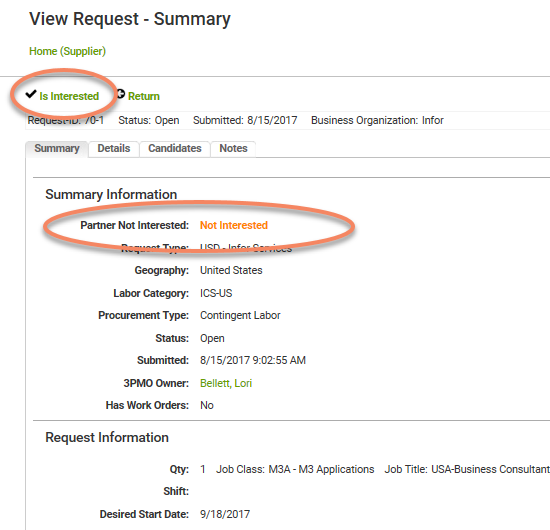 70-1 no longer in the list
14
Infor 2020 PPT Template CORE – Rel. 2  |  July 2020
IINFOR VMS VENDOR BEELINE INSTRUCTIONS
Manage Requests – Propose/Submit Candidates
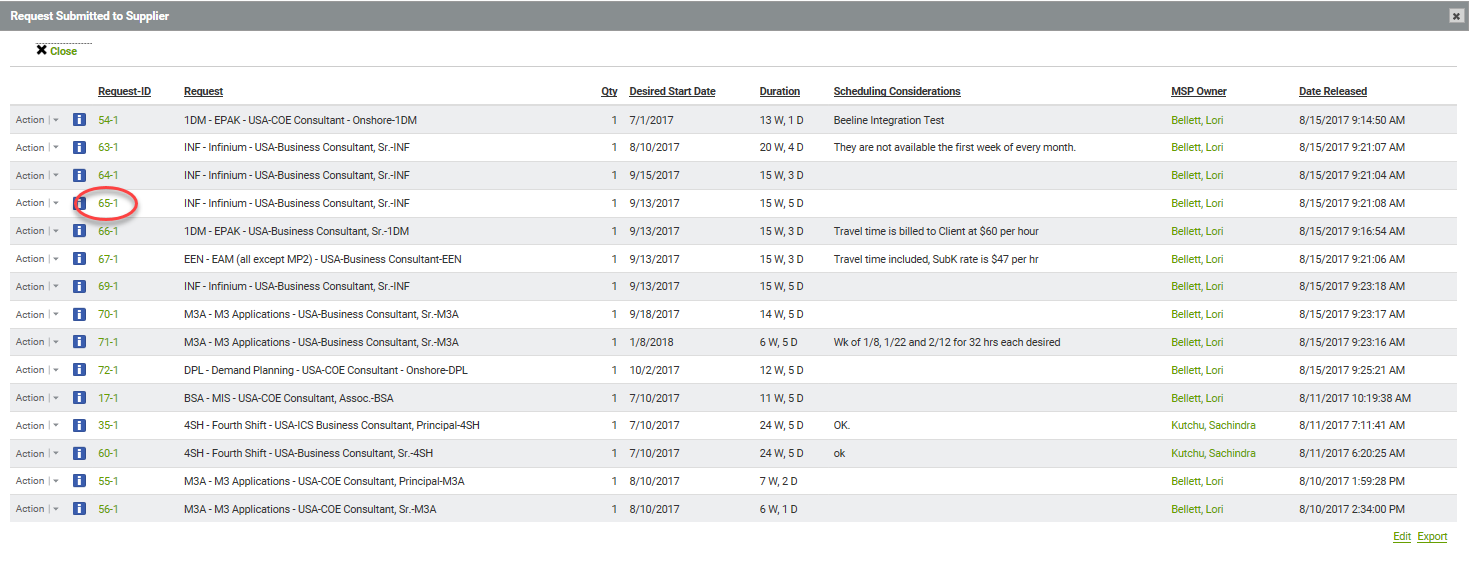 15
Infor 2020 PPT Template CORE – Rel. 2  |  July 2020
IINFOR VMS VENDOR BEELINE INSTRUCTIONS
Manage Requests – Propose/Submit Candidates
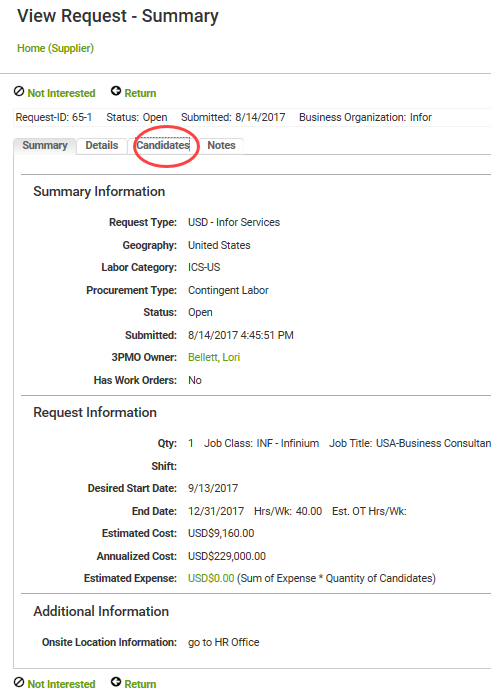 16
Infor 2020 PPT Template CORE – Rel. 2  |  July 2020
IINFOR VMS VENDOR BEELINE INSTRUCTIONS
Manage Requests – Propose/Submit Candidates
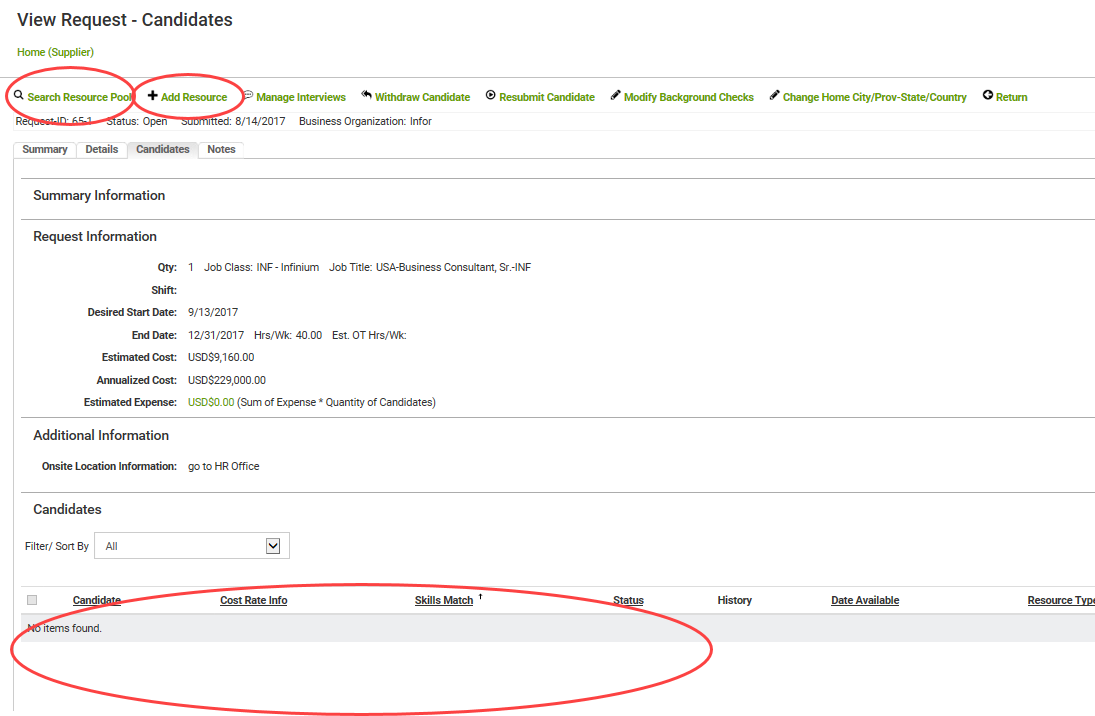 Propose resources from pool
Or
Add a new profile & propose
View of resources already proposed – currently none
17
Infor 2020 PPT Template CORE – Rel. 2  |  July 2020
IINFOR VMS VENDOR BEELINE INSTRUCTIONS
Manage Requests – Propose/Submit Candidates
Can add new profile & submit
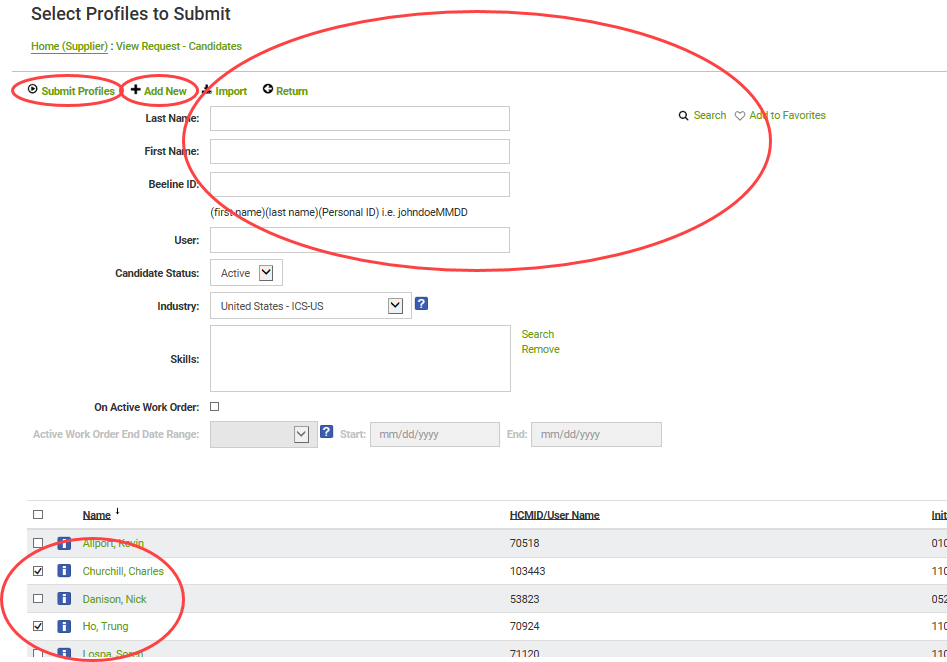 Can filter list below
With Search
Select profiles & click Submit
18
Infor 2020 PPT Template CORE – Rel. 2  |  July 2020
IINFOR VMS VENDOR BEELINE INSTRUCTIONS
Manage Requests – Propose/Submit Candidates
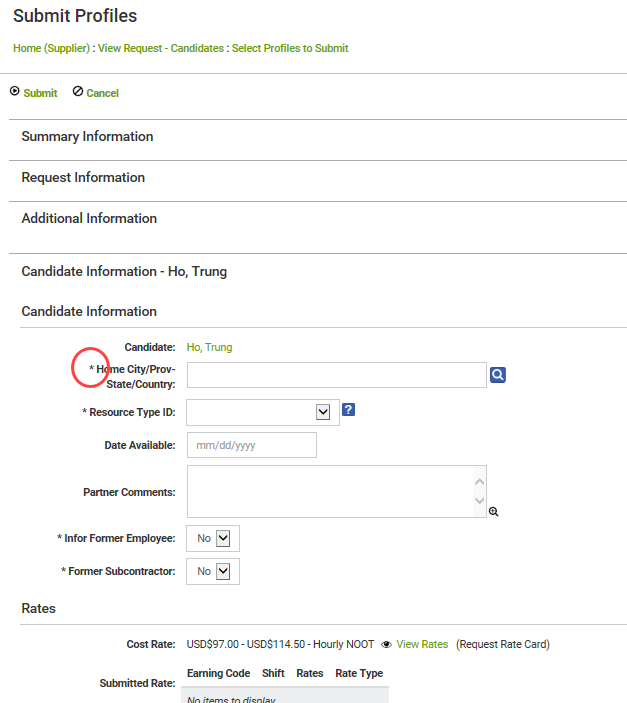 Provide any missing information, add comments, attach resumes, etc
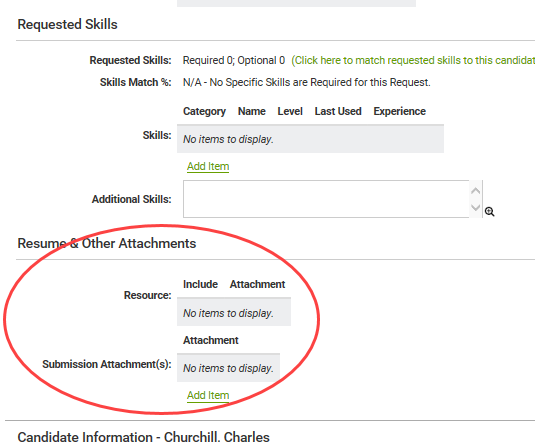 Anything with a red asterisk is required
19
Infor 2020 PPT Template CORE – Rel. 2  |  July 2020
IINFOR VMS VENDOR BEELINE INSTRUCTIONS
Manage Requests – Propose/Submit Candidates
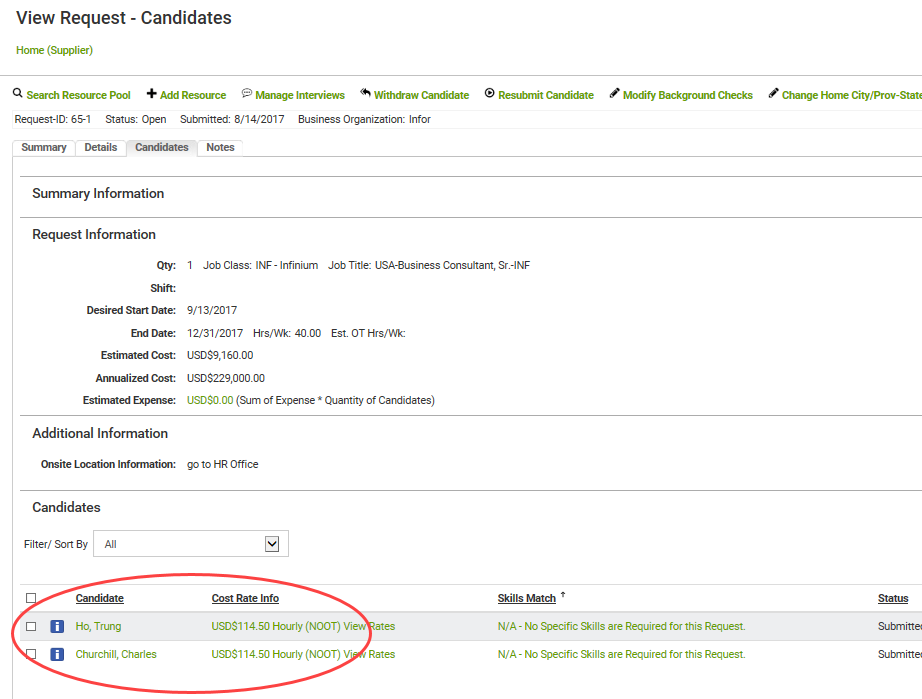 Proposed resources now appear in list
IINFOR VMS VENDOR BEELINE INSTRUCTIONS
Manage Requests – Propose/Submit Candidates
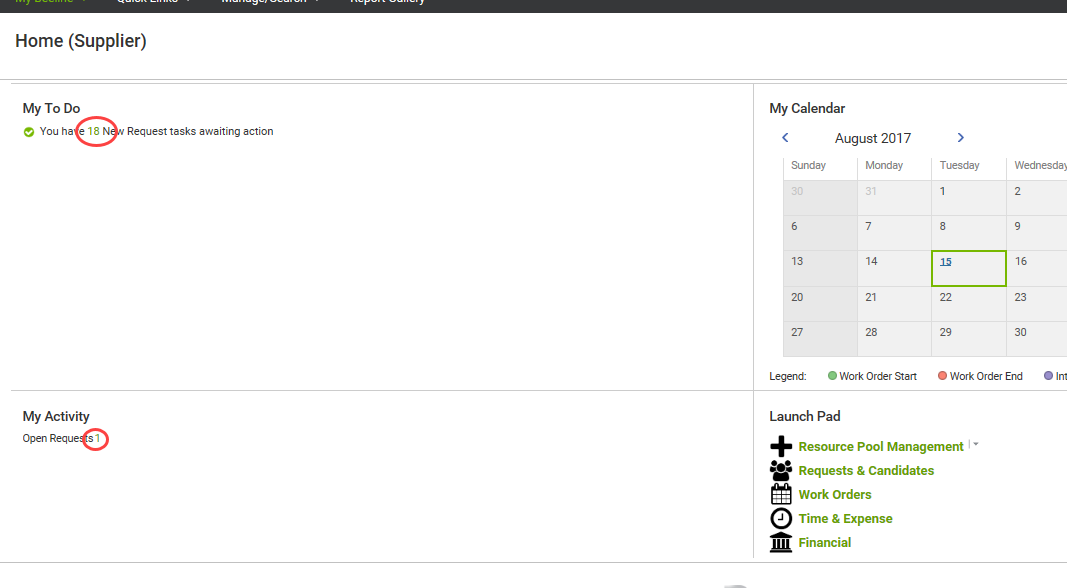 Request has moved from New Requests to Open Requests
Infor 2020 PPT Template CORE – Rel. 2  |  July 2020
IINFOR VMS VENDOR BEELINE INSTRUCTIONS
Manage Requests – Accept Interview
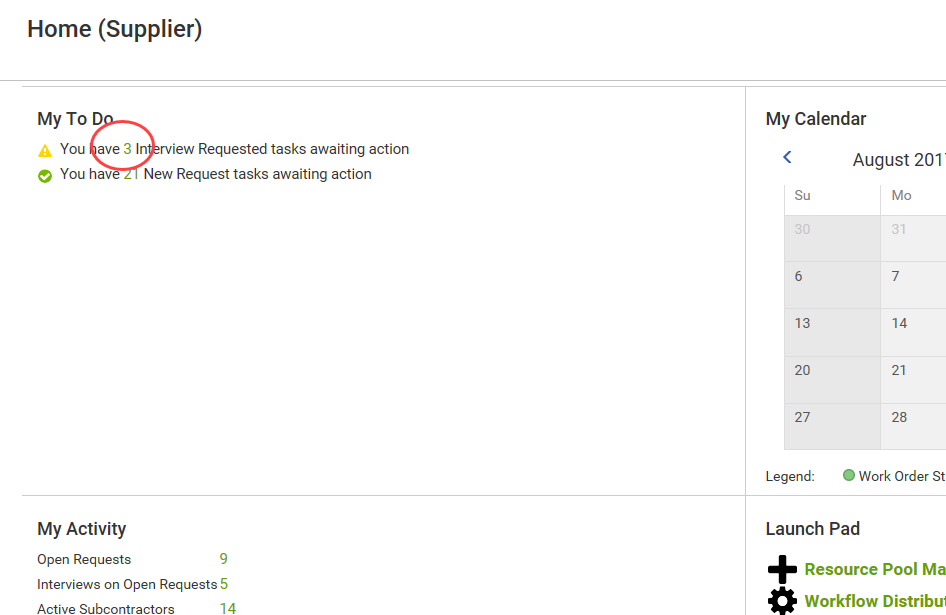 Infor 2020 PPT Template CORE – Rel. 2  |  July 2020
IINFOR VMS VENDOR BEELINE INSTRUCTIONS
Manage Requests – Accept Interview
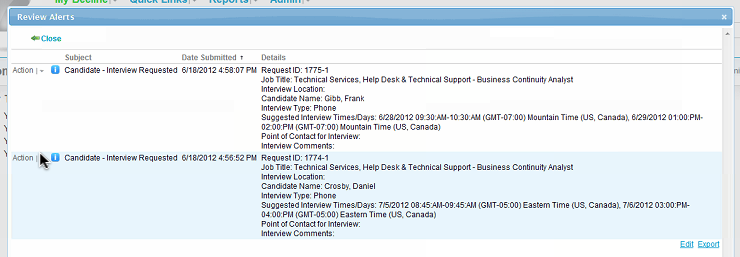 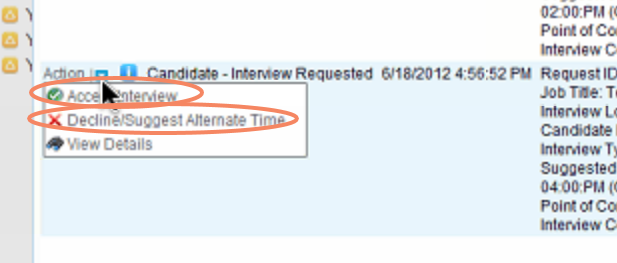 Infor 2020 PPT Template CORE – Rel. 2  |  July 2020
IINFOR VMS VENDOR BEELINE INSTRUCTIONS
Manage Requests – Accept Interview
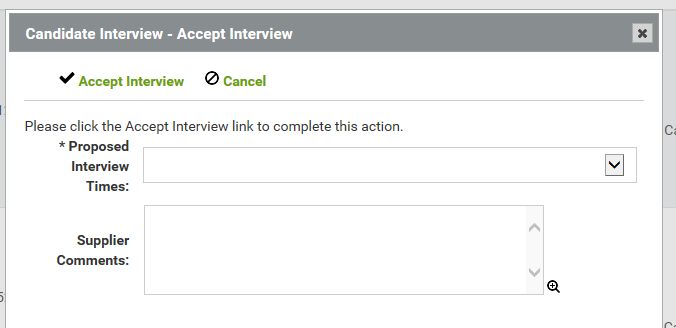 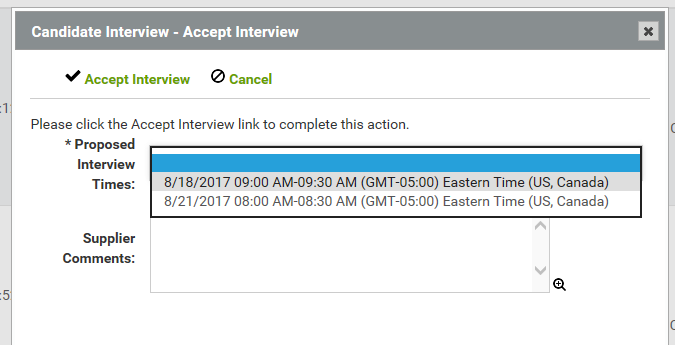 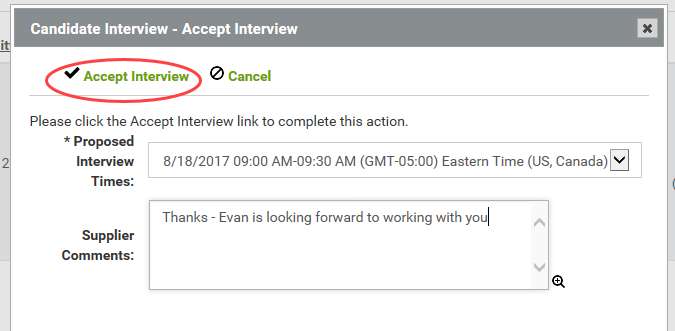 Infor 2020 PPT Template CORE – Rel. 2  |  July 2020
IINFOR VMS VENDOR BEELINE INSTRUCTIONS
Manage Requests – Accept Interview
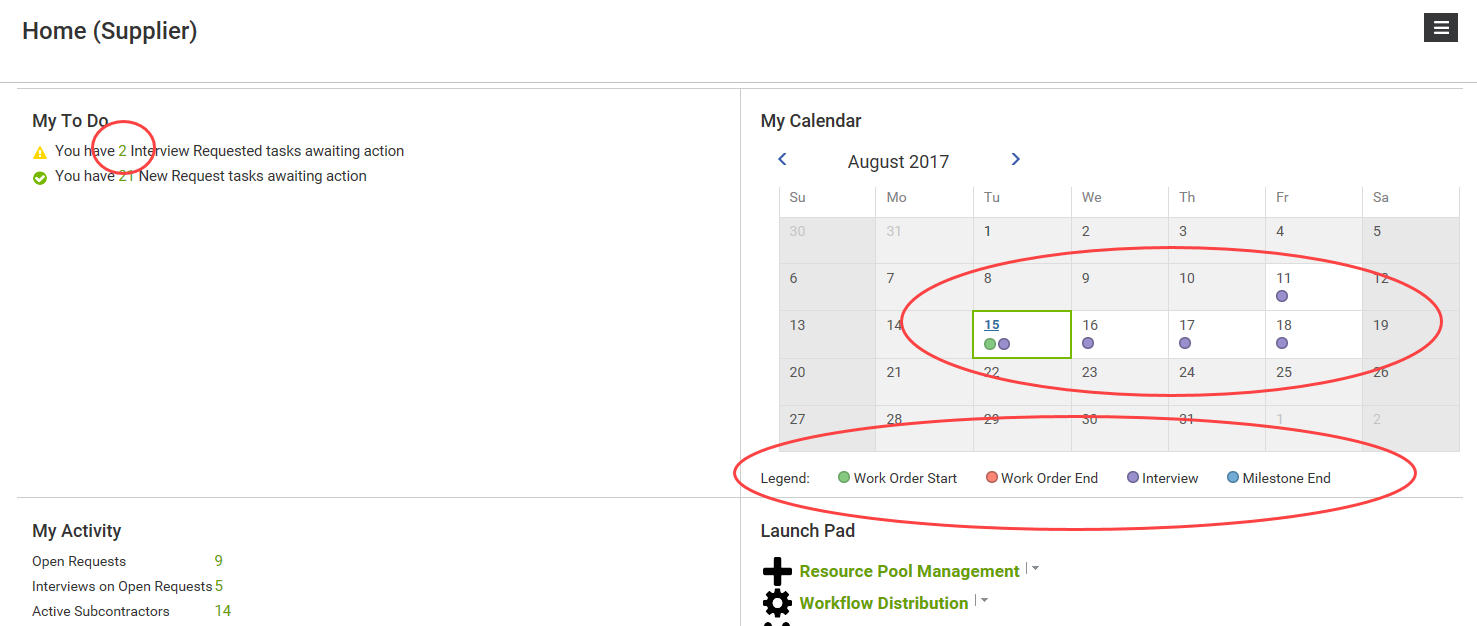 My Calendar updated
Interview request counter decremented
Infor 2020 PPT Template CORE – Rel. 2  |  July 2020
IINFOR VMS VENDOR BEELINE INSTRUCTIONS
Manage Requests – Decline Interview
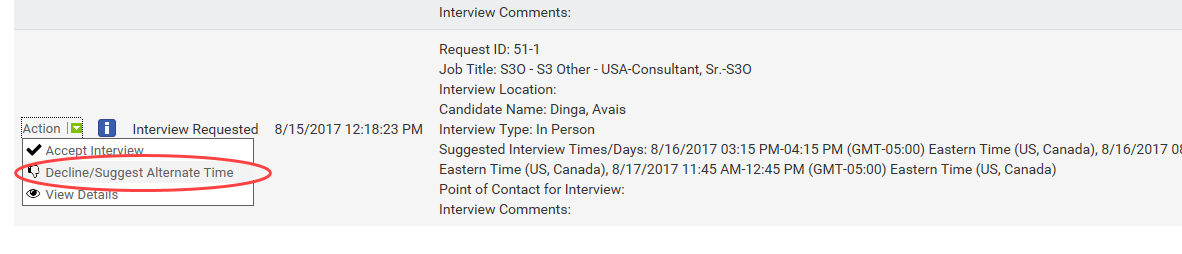 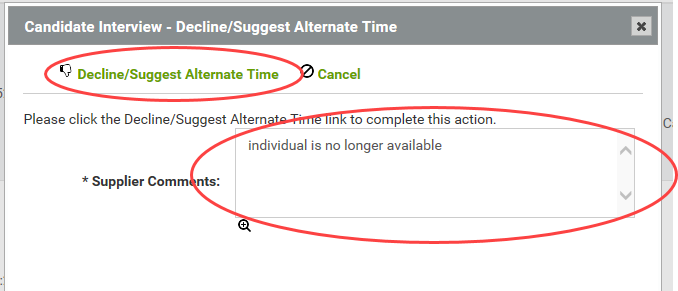 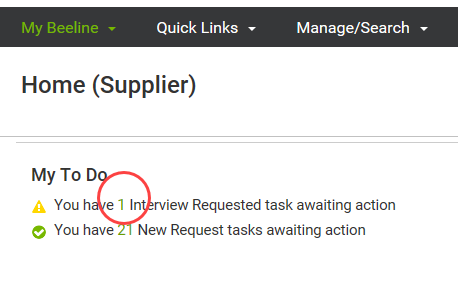 Interview request counter decremented
Infor 2020 PPT Template CORE – Rel. 2  |  July 2020
INFOR VENDOR BEELINE INSTRUCTIONS
Outline
04
03
02
01
Time and Expenses

Time and Expense Reporting Guidelines
Time and Expense Entry
Time and Expense Admin
Manage Work Orders

View 
Extensions and Amendments
Manage Offers


Decline/Reject Negotiate
Accept
Manage Requests

Manage Resource Pool
Review Requests
Submit Candidates
Manage Interviews
27
Infor 2020 PPT Template CORE – Rel. 2  |  July 2020
IINFOR VMS VENDOR BEELINE INSTRUCTIONS
Manage Offers – Decline/Reject Offer
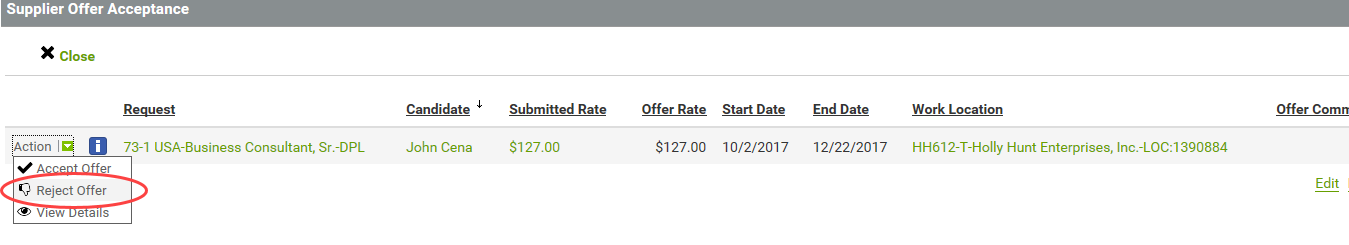 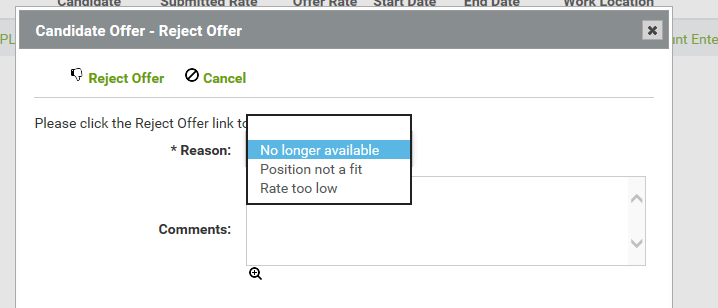 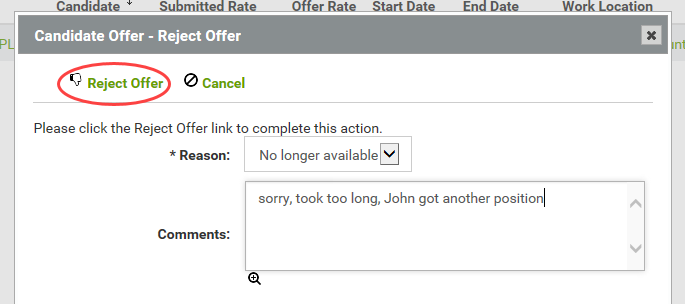 Infor 2020 PPT Template CORE – Rel. 2  |  July 2020
IINFOR VMS VENDOR BEELINE INSTRUCTIONS
Manage Offers – Decline/Reject Offer
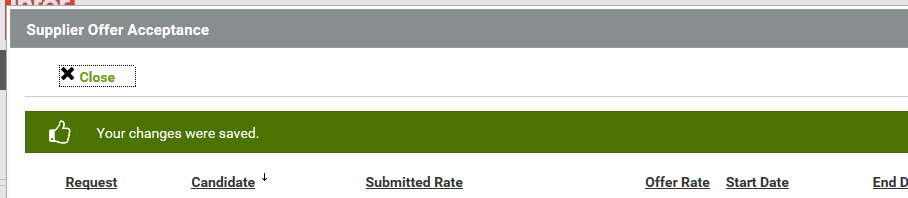 Message appears briefly confirming your action, then disappears
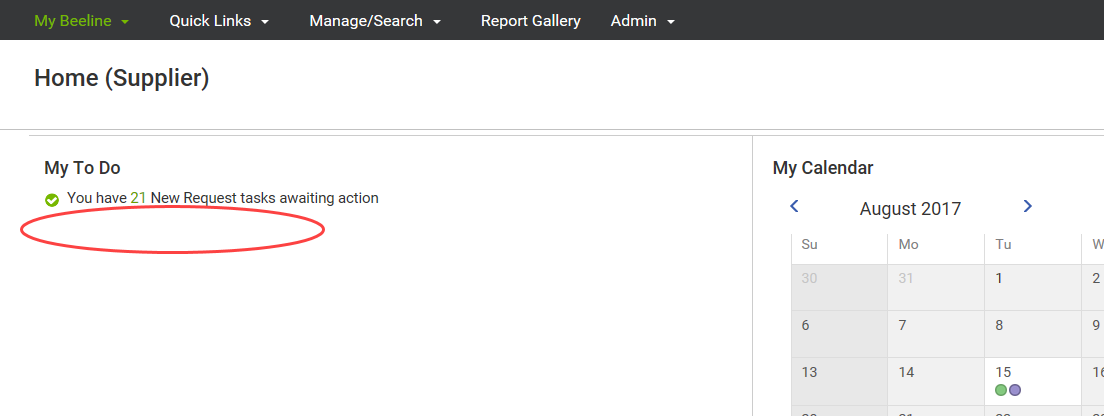 Counter is decremented
Since that was the only one, line disappears from My To Do
Infor 2020 PPT Template CORE – Rel. 2  |  July 2020
IINFOR VMS VENDOR BEELINE INSTRUCTIONS
Manage Offers – Accept Offer
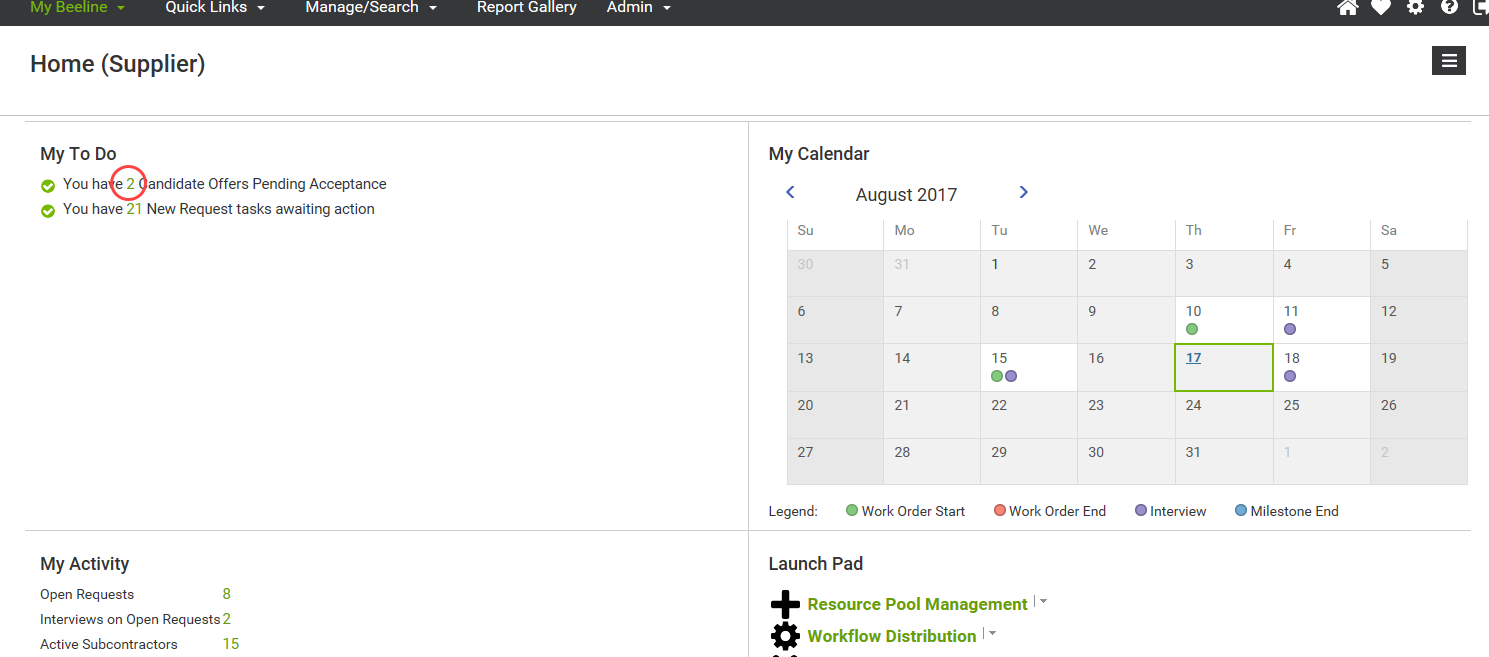 Infor 2020 PPT Template CORE – Rel. 2  |  July 2020
IINFOR VMS VENDOR BEELINE INSTRUCTIONS
Manage Offers – Accept Offer
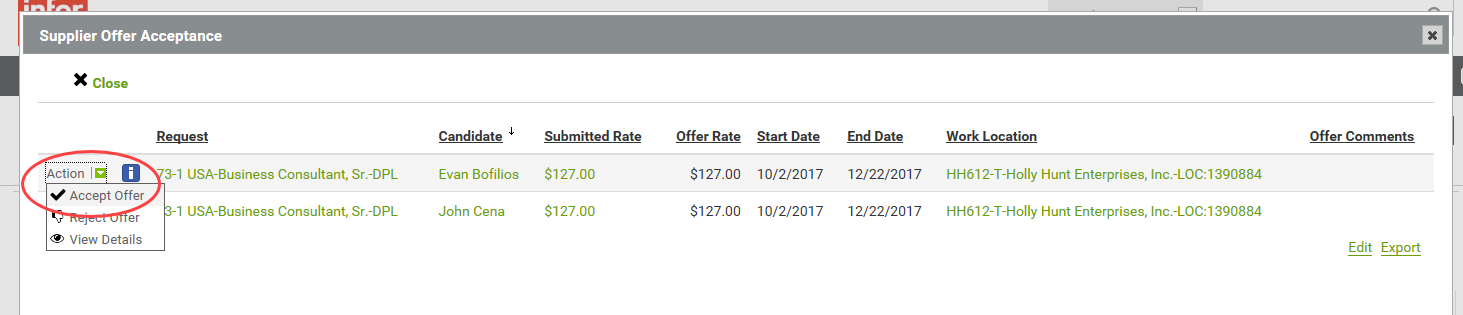 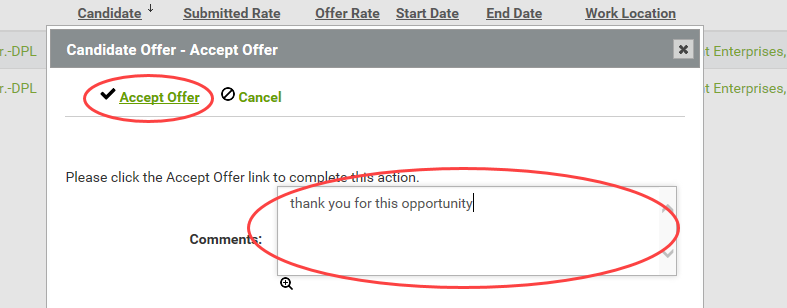 Infor 2020 PPT Template CORE – Rel. 2  |  July 2020
IINFOR VMS VENDOR BEELINE INSTRUCTIONS
Manage Offers – Accept Offer
Message appears briefly confirming your action, then disappears
Accepted Assignment no longer shown on this screen
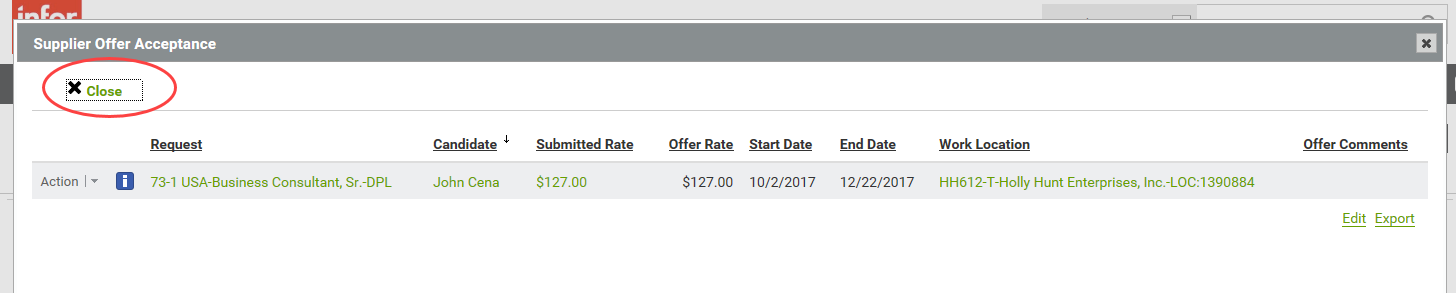 Infor 2020 PPT Template CORE – Rel. 2  |  July 2020
IINFOR VMS VENDOR BEELINE INSTRUCTIONS
Manage Offers – Accept Offer
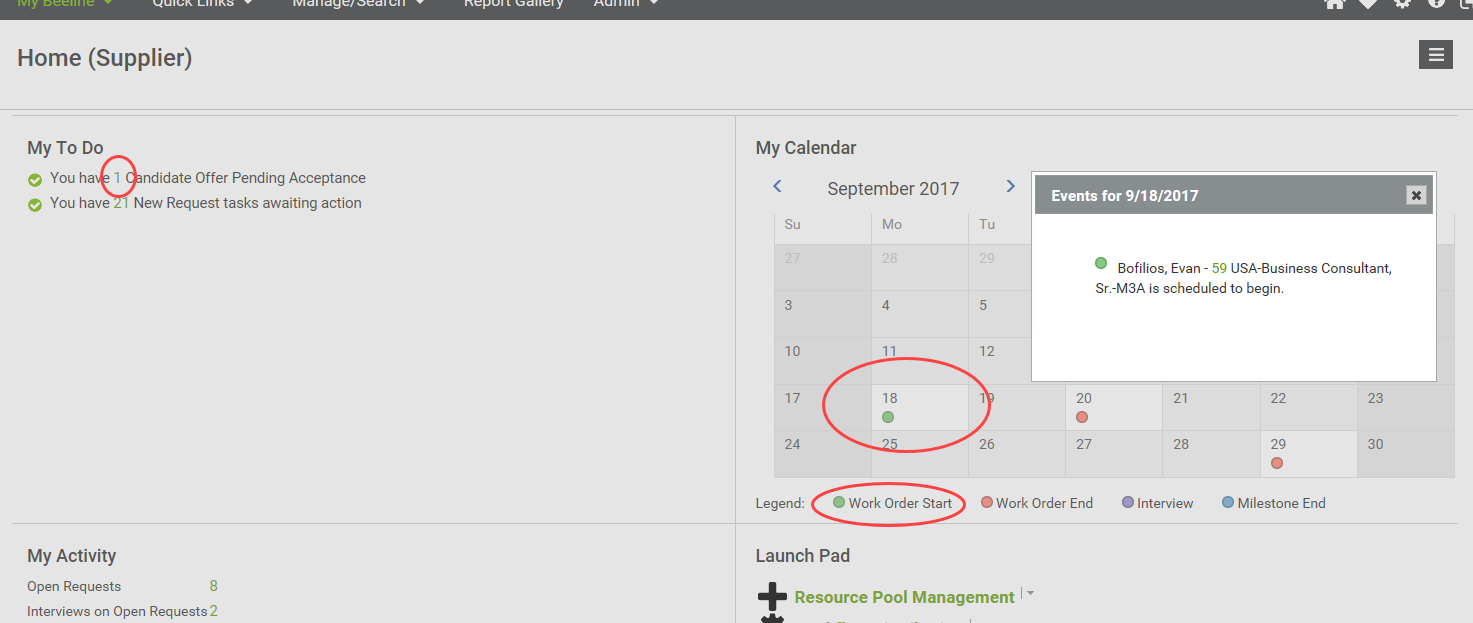 Counter is decremented
Calendar is updated
Infor 2020 PPT Template CORE – Rel. 2  |  July 2020
INFOR VENDOR BEELINE INSTRUCTIONS
Outline
04
03
01
02
Time and Expenses

Time and Expense Reporting Guidelines
Time and Expense Entry
Time and Expense Admin
Manage Work Orders

View 
Extensions and Amendments
Manage Requests

Manage Resource Pool
Review Requests
Submit Candidates
Manage Interviews
Manage Offers


Decline/Reject Negotiate
Accept
34
Infor 2020 PPT Template CORE – Rel. 2  |  July 2020
IINFOR VMS VENDOR BEELINE INSTRUCTIONS
Manage Work Orders – Viewing Work Orders
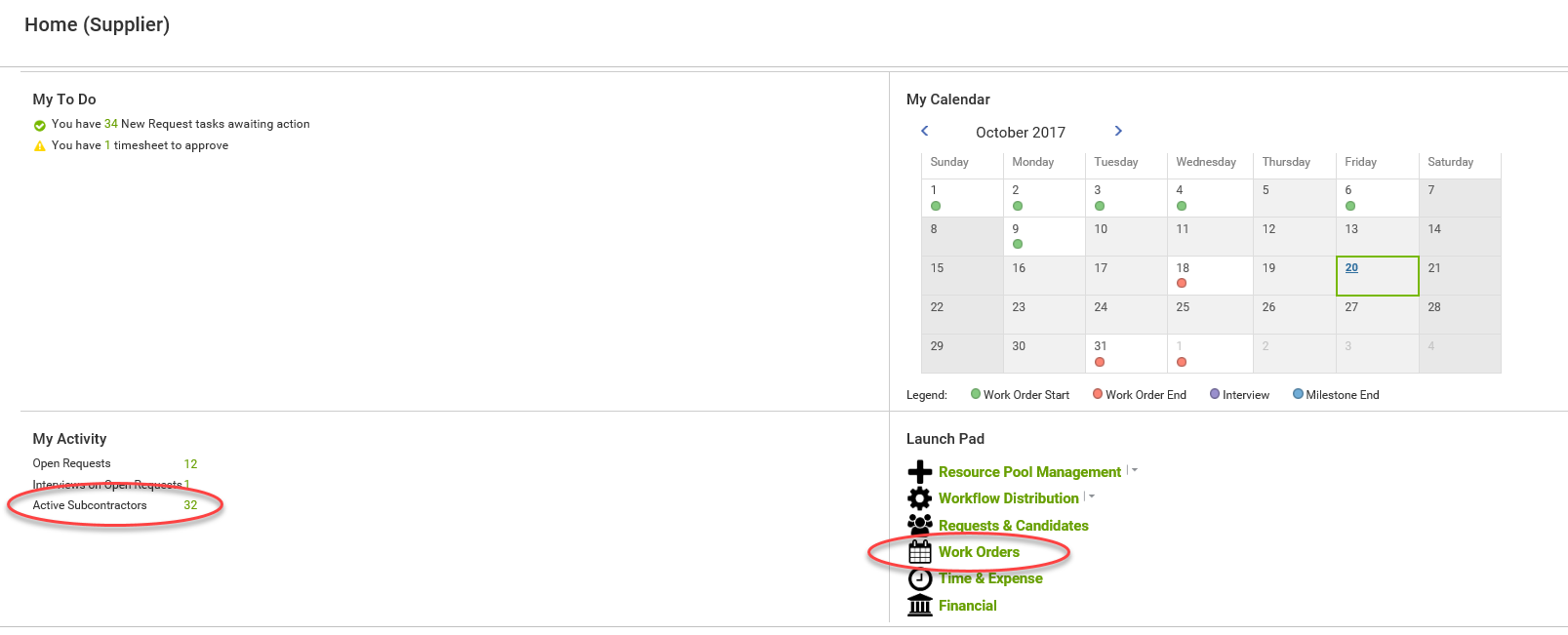 Lists WOs by Worker
Lists WOs 
By WO #
Infor 2020 PPT Template CORE – Rel. 2  |  July 2020
IINFOR VMS VENDOR BEELINE INSTRUCTIONS
Manage Work Orders – Accept Extension/Amendment
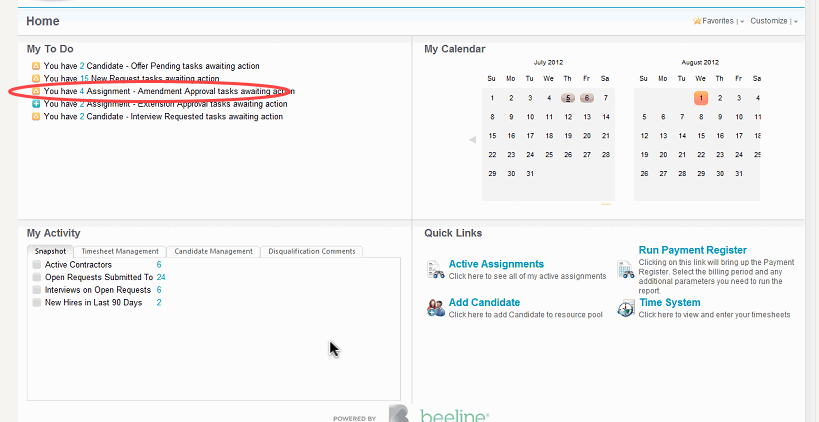 Infor 2020 PPT Template CORE – Rel. 2  |  July 2020
IINFOR VMS VENDOR BEELINE INSTRUCTIONS
Manage Work Orders – Accept Extension/Amendment
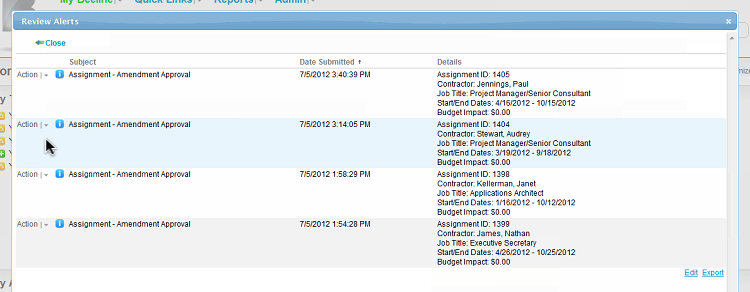 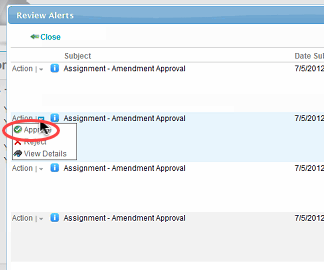 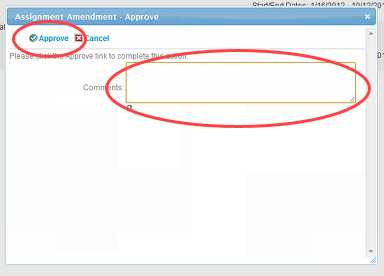 Infor 2020 PPT Template CORE – Rel. 2  |  July 2020
IINFOR VMS VENDOR BEELINE INSTRUCTIONS
Manage Work Orders – Accept Extension/Amendment
Message acknowledging action
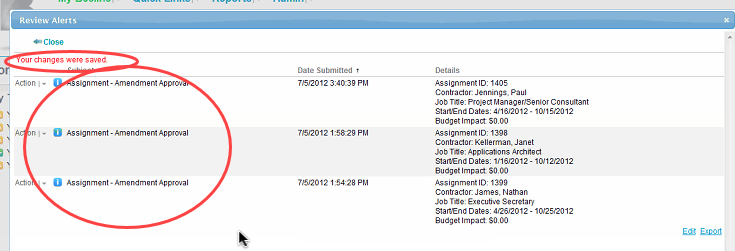 Accepted Amendment removed from list
Infor 2020 PPT Template CORE – Rel. 2  |  July 2020
IINFOR VMS VENDOR BEELINE INSTRUCTIONS
Manage Work Orders – Accept Extension/Amendment
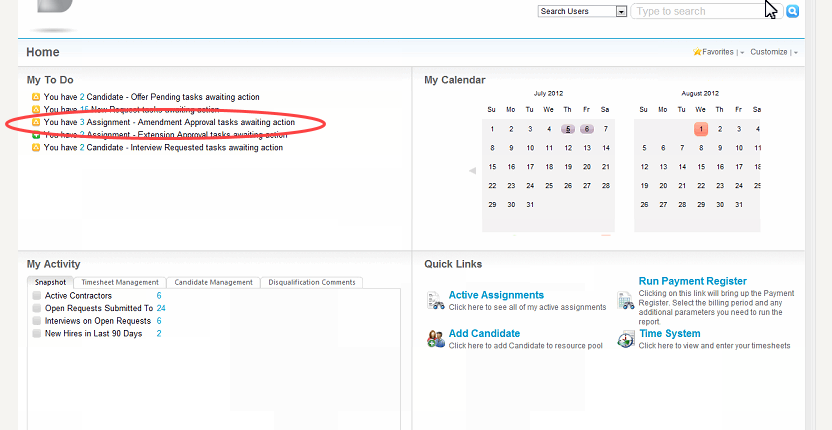 My To Do item decremented
Infor 2020 PPT Template CORE – Rel. 2  |  July 2020
INFOR VENDOR BEELINE INSTRUCTIONS
Outline
04
01
02
03
Time and Expenses

Time and Expense Reporting Guidelines
Time and Expense Entry
Time and Expense Admin
Manage Requests

Manage Resource Pool
Review Requests
Submit Candidates
Manage Interviews
Manage Offers


Decline/Reject Negotiate
Accept
Manage Work Orders

View 
Extensions and Amendments
40
Infor 2020 PPT Template CORE – Rel. 2  |  July 2020
IINFOR VMS VENDOR BEELINE INSTRUCTIONS
Time and Expense – Reporting Guidelines
When entering Timesheets and Expenses, all Clarity tasks will be presented for selections.  The user must be careful to only select a Labor task for Timesheet entry, or an Expense task for Expenses
Timesheet   
Only one timesheet per subcontractor, per week can be entered
Includes all hours worked on all projects/all tasks by that Worker during that period
Expenses
Multiple expense vouchers can be entered for any day, time period dependent
Expense vouchers can have multiple items (e.g., airfare, hotel, meal) on one voucher, but only one work order
Weekly Process Schedule
T&E submission by Saturday 
PM approval by the following Tuesday
Invoice run Thursday, payment per terms
Infor 2020 PPT Template CORE – Rel. 2  |  July 2020
IINFOR VMS VENDOR BEELINE INSTRUCTIONS
Time and Expense – Time Entry
Select Record Type
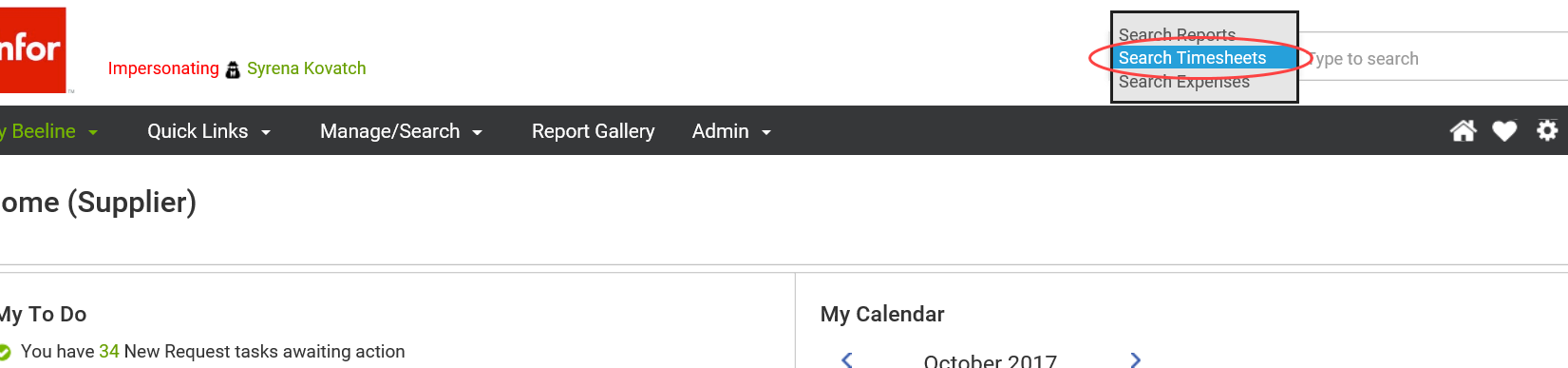 Key WO #, let search return results & select
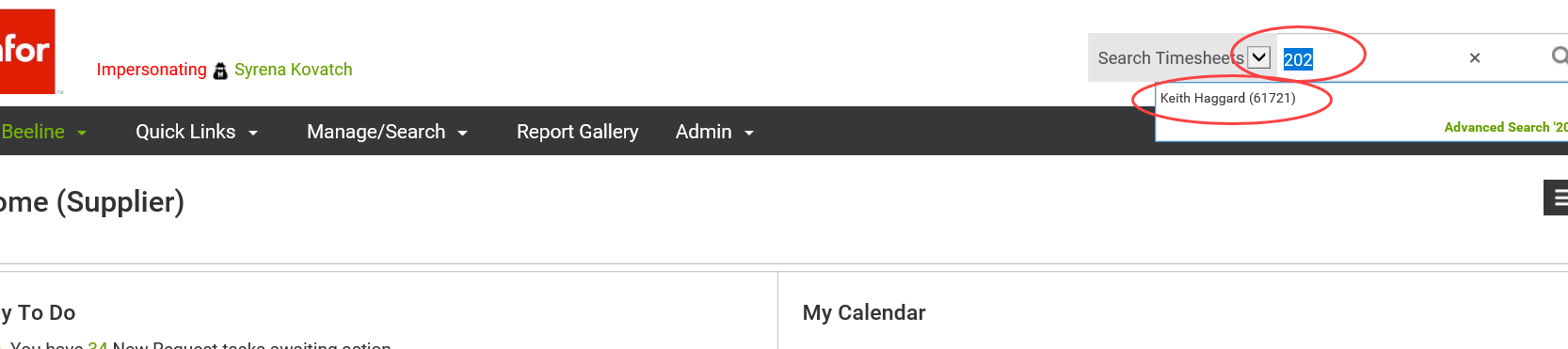 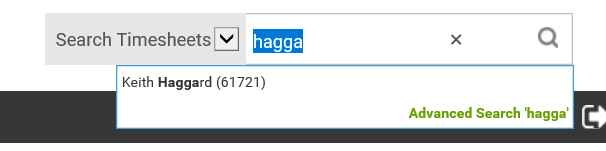 Can also use string search on name
Infor 2020 PPT Template CORE – Rel. 2  |  July 2020
IINFOR VMS VENDOR BEELINE INSTRUCTIONS
Time and Expense – Time Entry
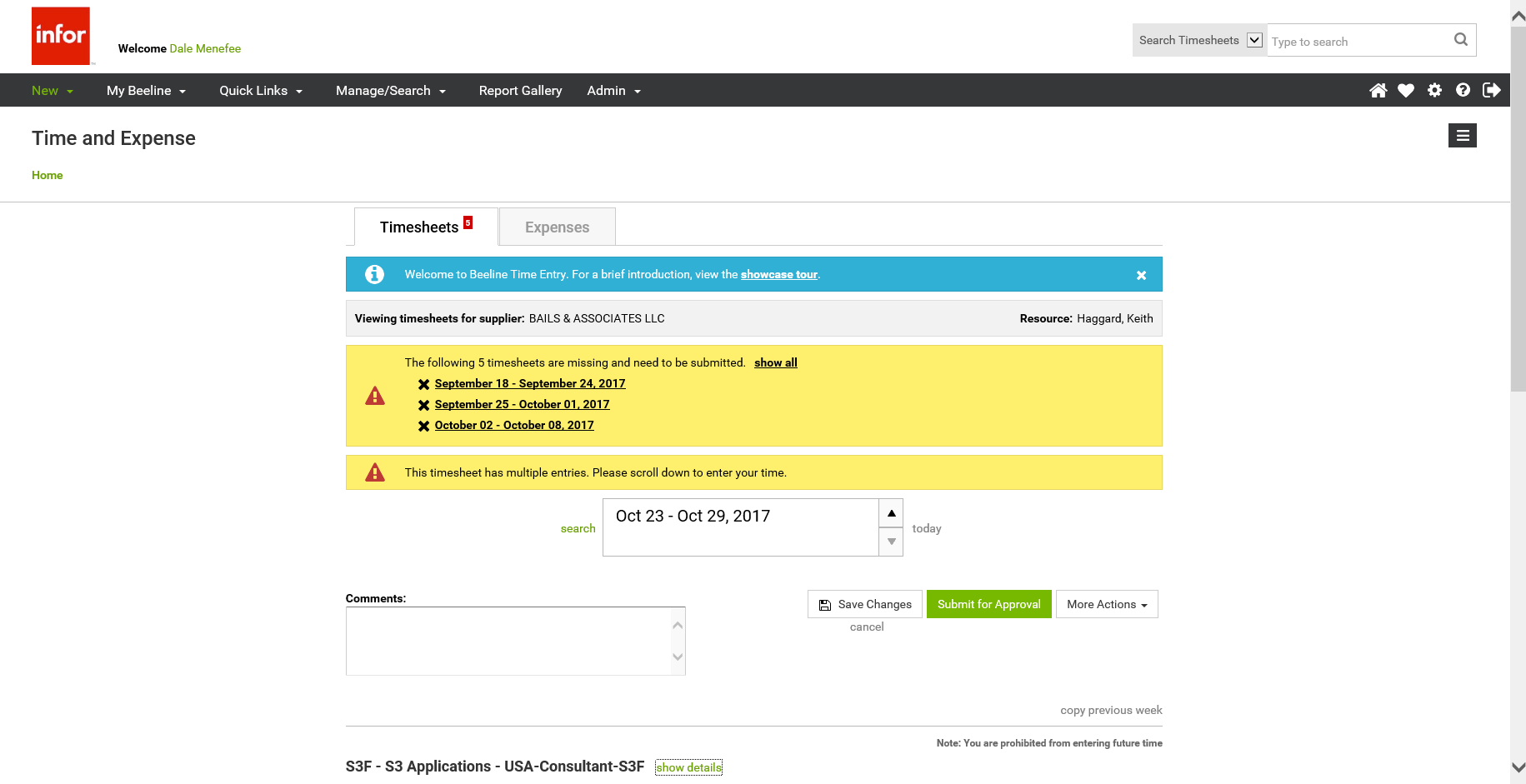 Top half of Timesheet screen
Toggle between Timesheets and Expenses
Showcase tour recommended for new users
Can Display All missing timesheets (for this Worker)
Can scroll to display timesheets for other reporting periods
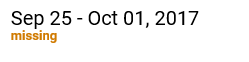 Timesheet currently being displayed
Save or Submit
IINFOR VMS VENDOR BEELINE INSTRUCTIONS
Time and Expense – Time Entry
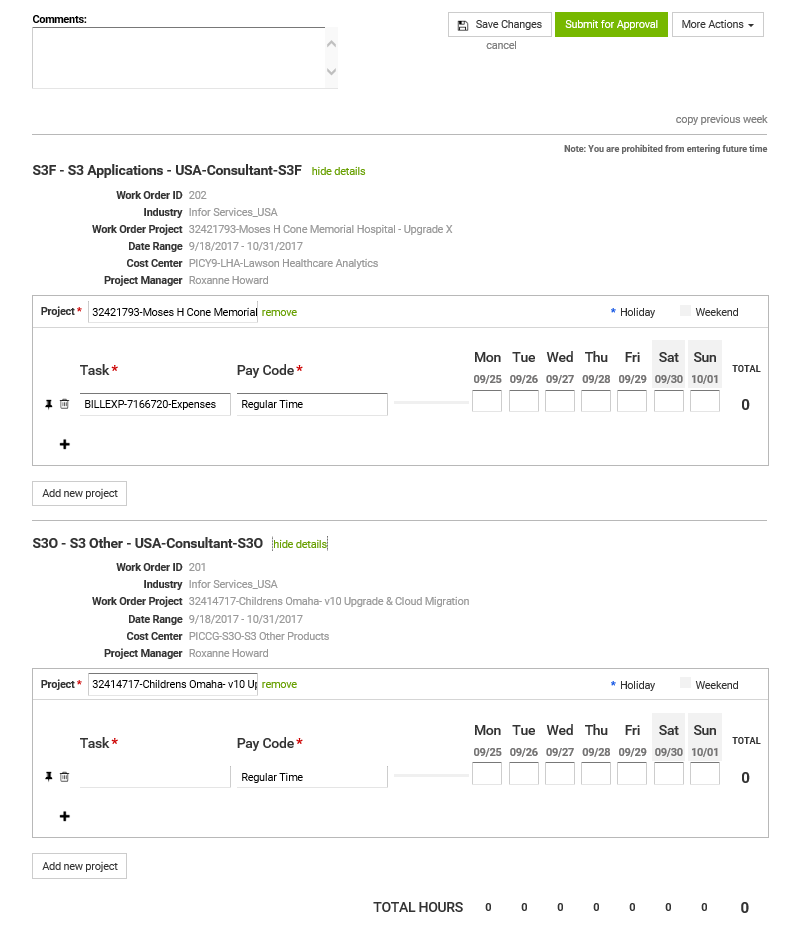 Lower half of Timesheet screen
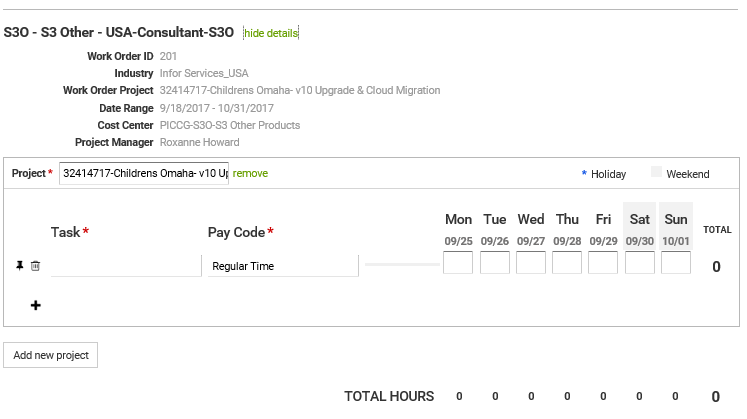 WO details
Clarity project
All valid Work Orders 
for this Worker
for this period
Select Task
Enter Time
IINFOR VMS VENDOR BEELINE INSTRUCTIONS
Time and Expense – Time Entry
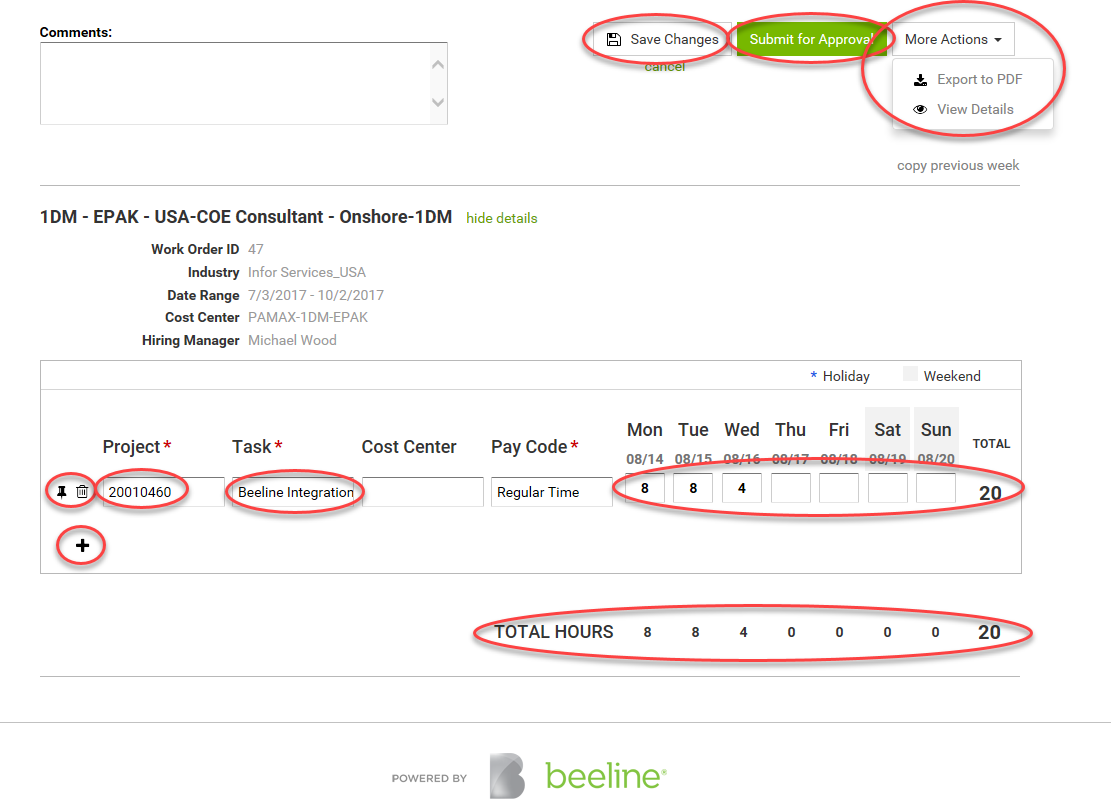 Must pick a non Expense task !!
Infor 2020 PPT Template CORE – Rel. 2  |  July 2020
IINFOR VMS VENDOR BEELINE INSTRUCTIONS
Time and Expense – Time Entry
Save timesheet
Submit timesheet
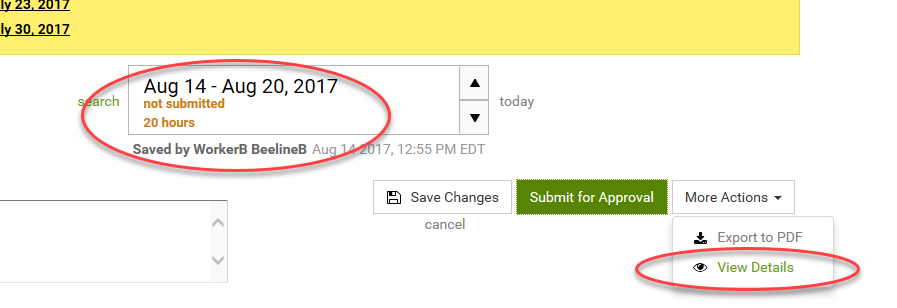 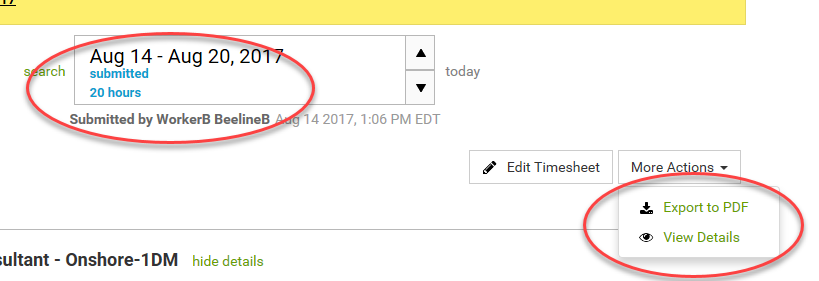 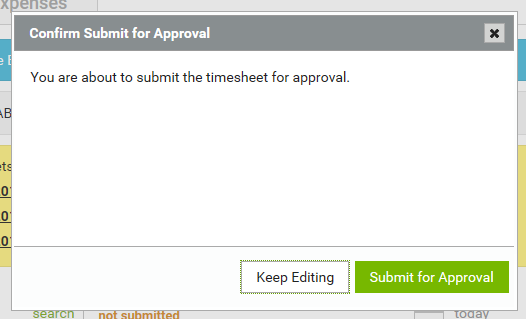 Infor 2020 PPT Template CORE – Rel. 2  |  July 2020
IINFOR VMS VENDOR BEELINE INSTRUCTIONS
Time and Expense – Expense Entry
When entering Expenses, the user must be careful when entering currency and VAT. 
Expenses
Enter expenses in the relevant billing currency as shown in VMS on top of the amount field
Convert foreign currency expenses by actual conversion rate from the link below
Domestic costs with domestic VAT – Enter net amount unless contractor is unable to reclaim VAT (e.g. entertaining expenditure)
Foreign costs with foreign VAT – Enter gross cost 
https://www.reuters.com/markets/currencies
Infor 2020 PPT Template CORE – Rel. 2  |  July 2020
IINFOR VMS VENDOR BEELINE INSTRUCTIONS
Time and Expense – Expense Entry
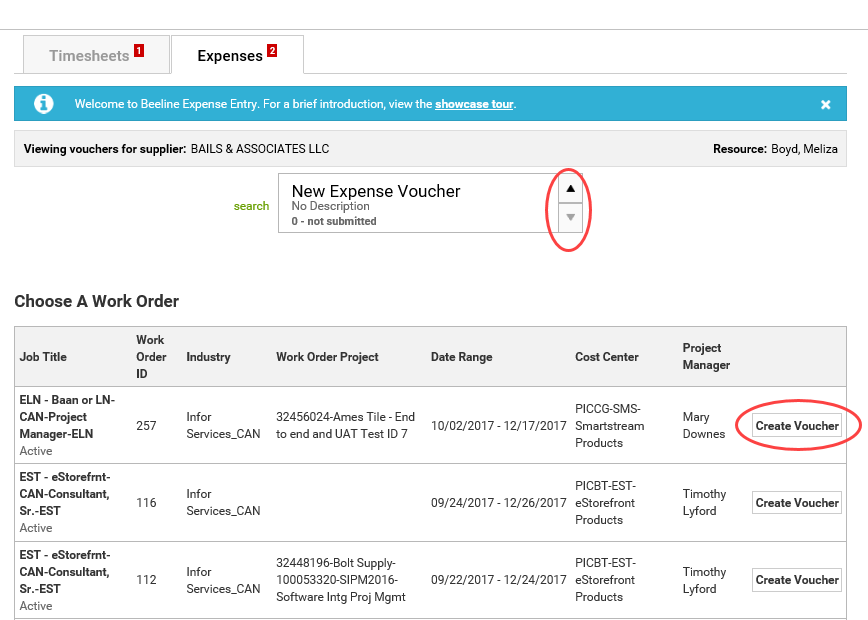 Scroll to previously created voucher
or
Presented with valid WOs, select ‘Create Voucher’
Infor 2020 PPT Template CORE – Rel. 2  |  July 2020
IINFOR VMS VENDOR BEELINE INSTRUCTIONS
Time and Expense – Expense Entry – New
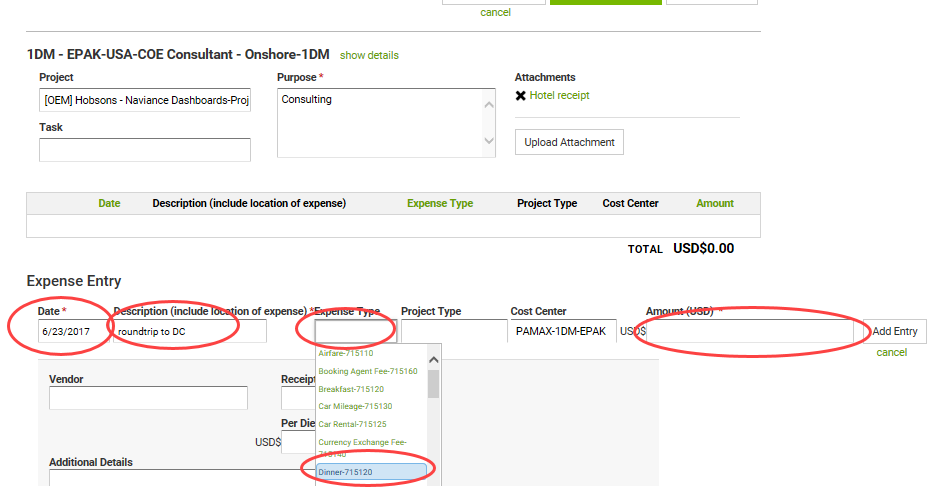 Arnie
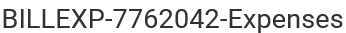 “Description” = vendor + City & State/Province
Arnie’s Diner – Dallas TX
IINFOR VMS VENDOR BEELINE INSTRUCTIONS
Time and Expense – Expense Entry – New
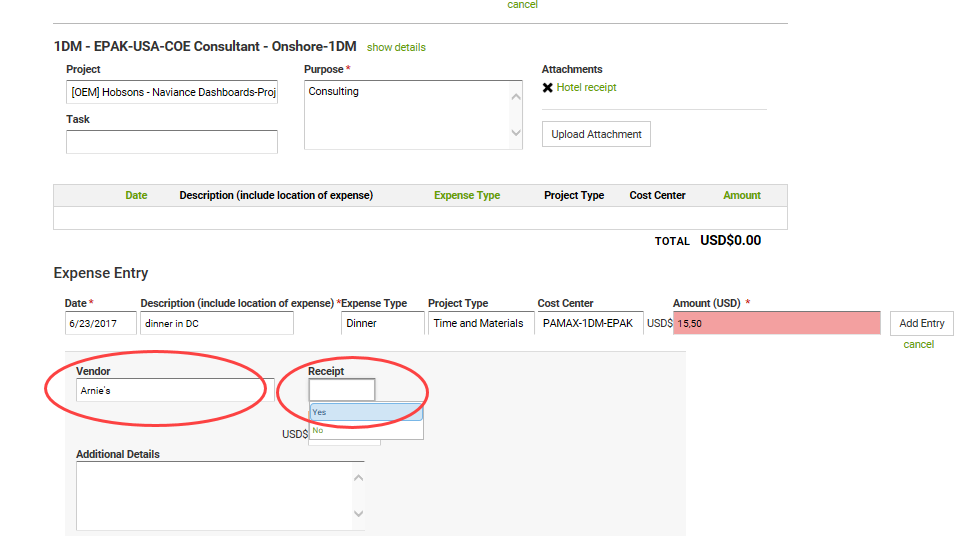 Depending on the Expense Type different detail fields will appear

Always put provider name and location in ‘Description’
If “Car Mileage” type, you must include “Total Miles”
If hotel, enter room rate and room tax for one day, enter ‘1’ in ‘Nights’ field
Each night is additional entry
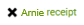 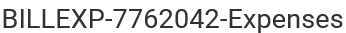 Arnie’s Diner – Dallas TX
IINFOR VMS VENDOR BEELINE INSTRUCTIONS
Time and Expense – Expense Entry – New
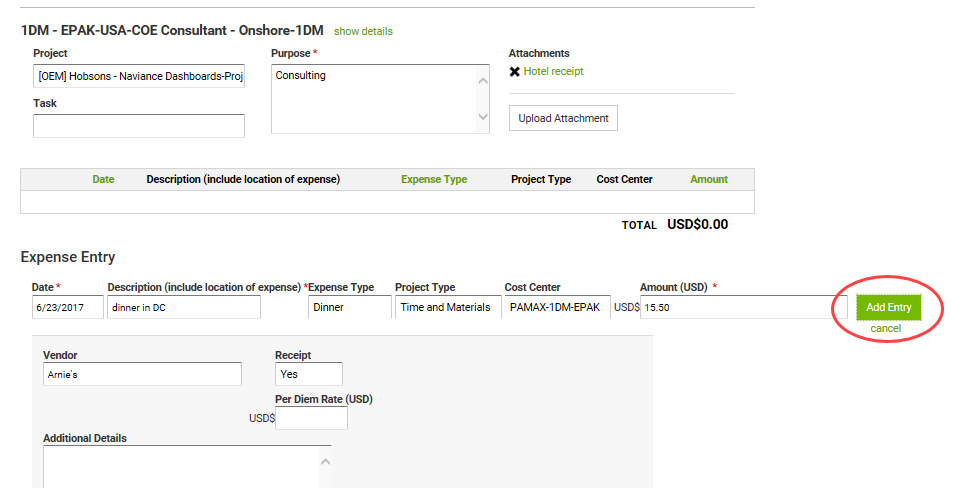 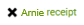 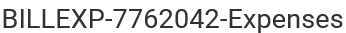 Arnie’s Diner – Dallas TX
IINFOR VMS VENDOR BEELINE INSTRUCTIONS
Time and Expense – Expense Entry – New
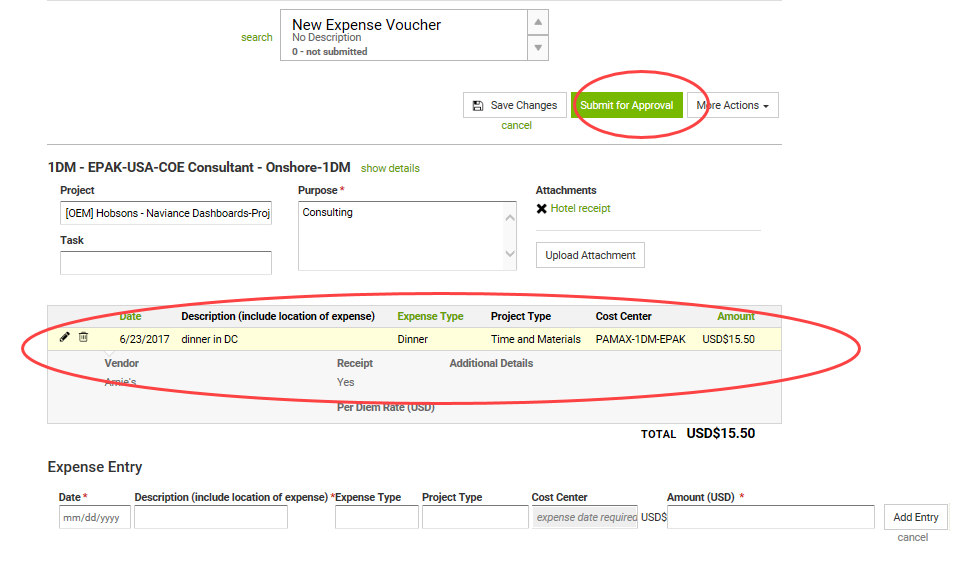 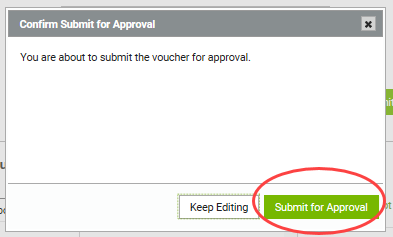 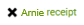 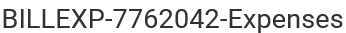 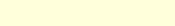 Arnie’s Diner – Dallas TX
IINFOR VMS VENDOR BEELINE INSTRUCTIONS
Time and Expense – Expense Entry – From Previous
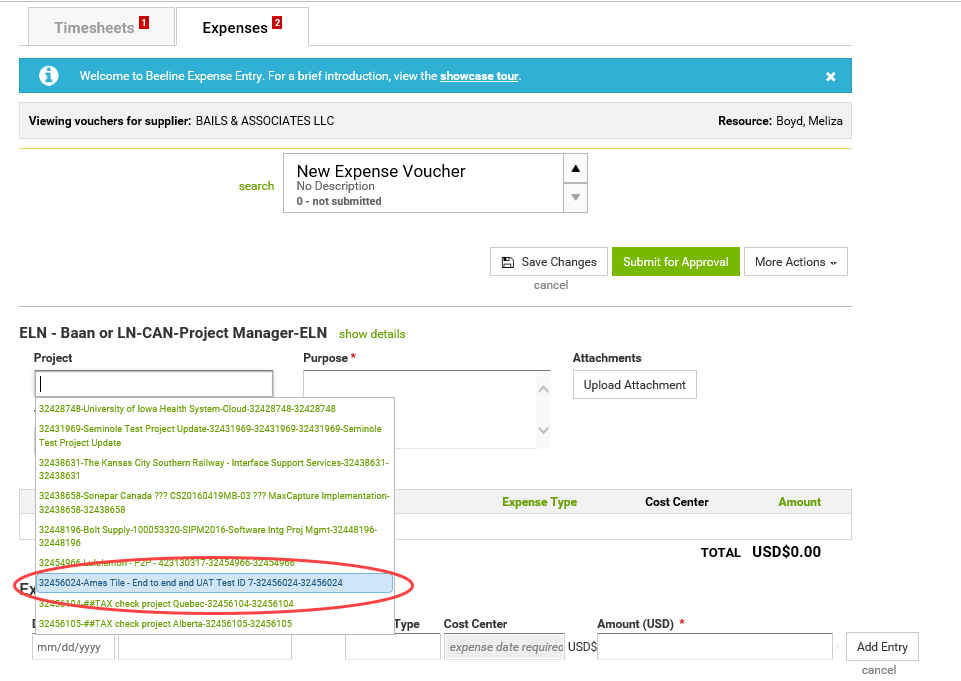 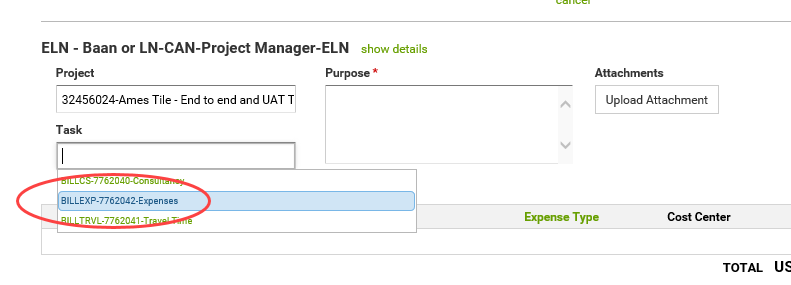 Must re-select correct Project
Then must select Expenses task
Infor 2020 PPT Template CORE – Rel. 2  |  July 2020
IINFOR VMS VENDOR BEELINE INSTRUCTIONS
Time and Expense – Expense Entry – From Previous
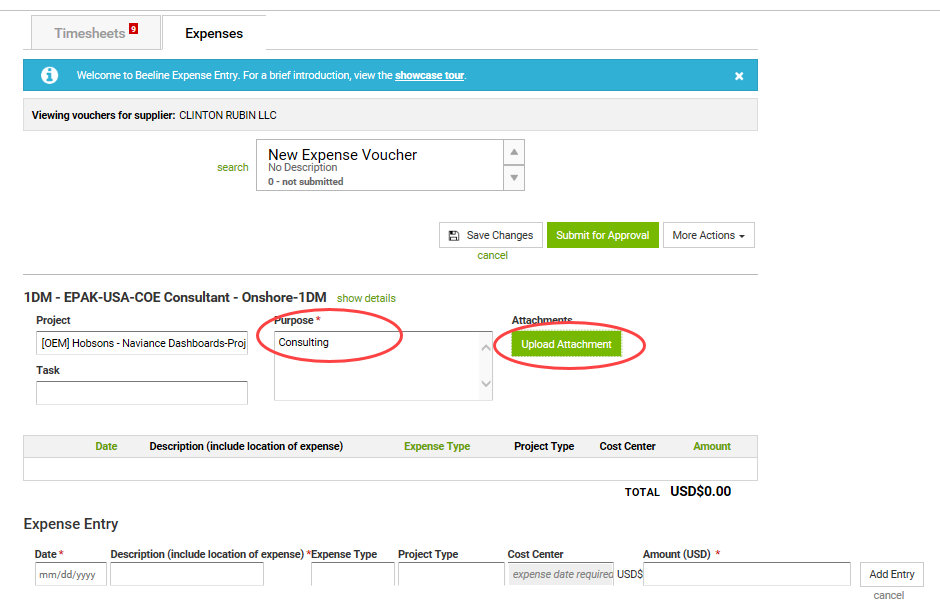 Must pick an Expense task !
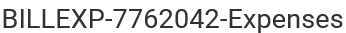 “Amount” is in currency of WO
Do any conversions prior to entry
Arnie
Infor2020 PPT Template CORE – Rel. 2  |  July 2020
IINFOR VMS VENDOR BEELINE INSTRUCTIONS
Time and Expense – Expense Entry – From Previous
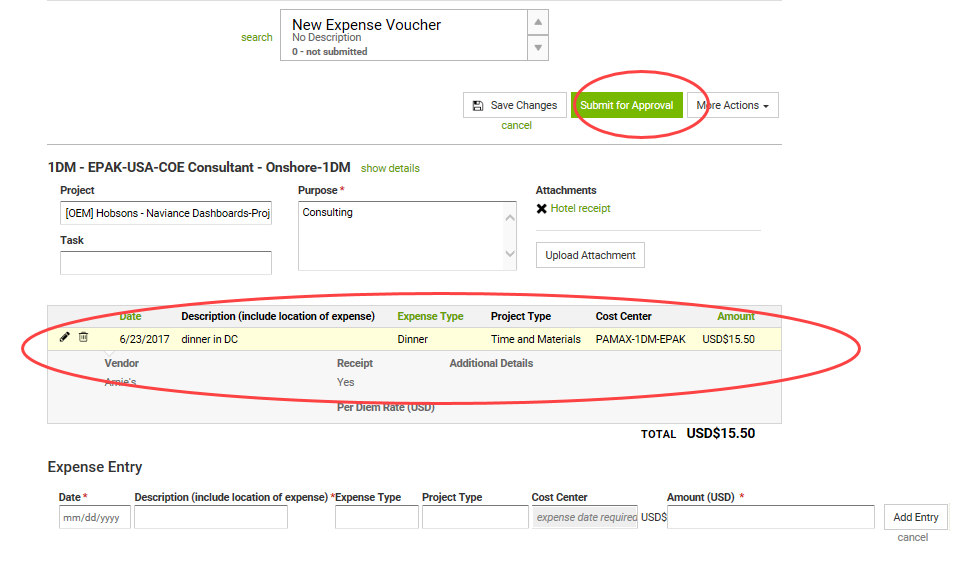 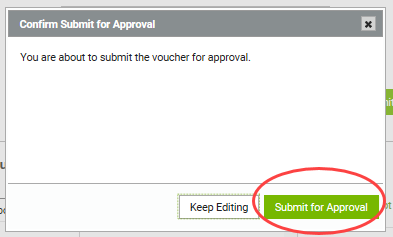 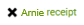 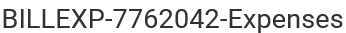 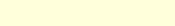 Arnie’s Diner – Dallas TX
Infor 2020 PPT Template CORE – Rel. 2  |  July 2020
IINFOR VMS VENDOR BEELINE INSTRUCTIONS
Time and Expense – Expense Entry – Attachment
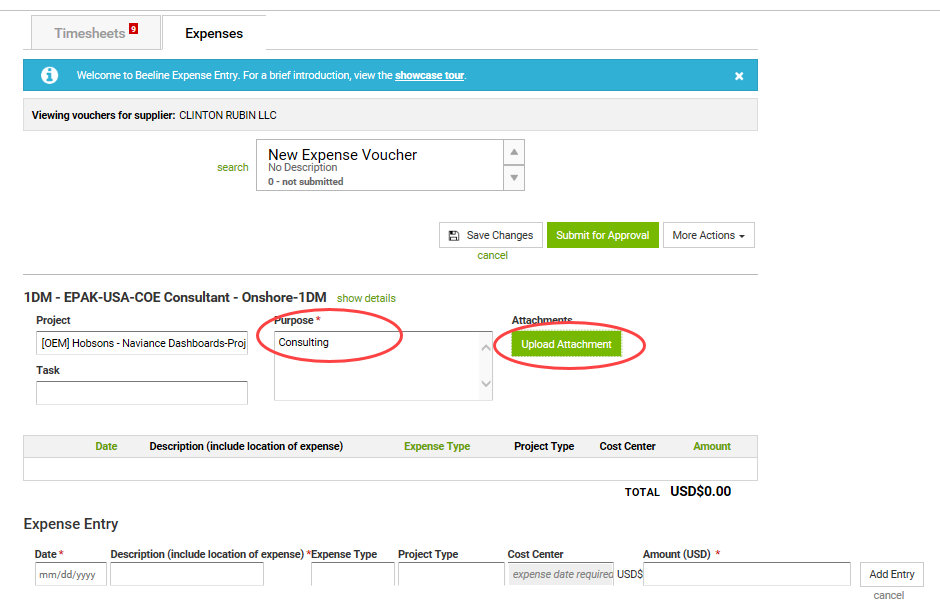 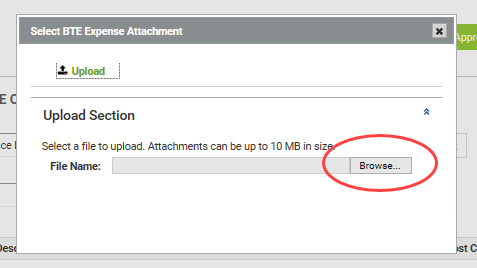 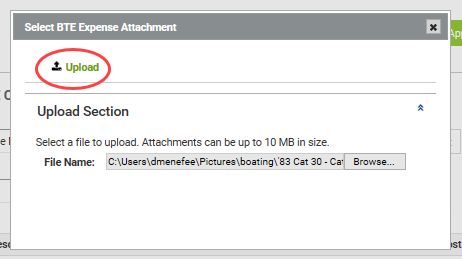 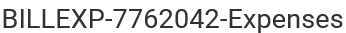 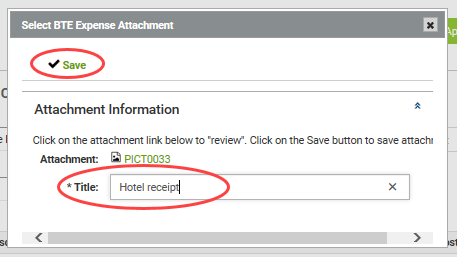 “Amount” is in currency of WO
Do any conversions prior to entry
Arnie
Infor 2020 PPT Template CORE – Rel. 2  |  July 2020
IINFOR VMS VENDOR BEELINE INSTRUCTIONS
Time and Expense – Expense Entry – Edit
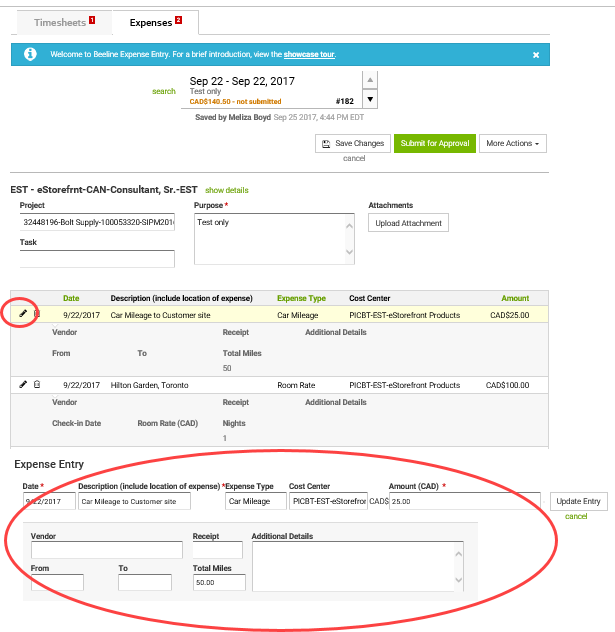 Click on pencil icon to edit
Current details appear for editing
Infor 2020 PPT Template CORE – Rel. 2  |  July 2020
IINFOR VMS VENDOR BEELINE INSTRUCTIONS
Time and Expense – Admin Functions
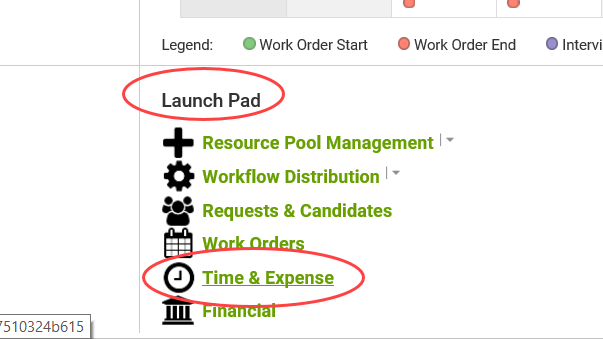 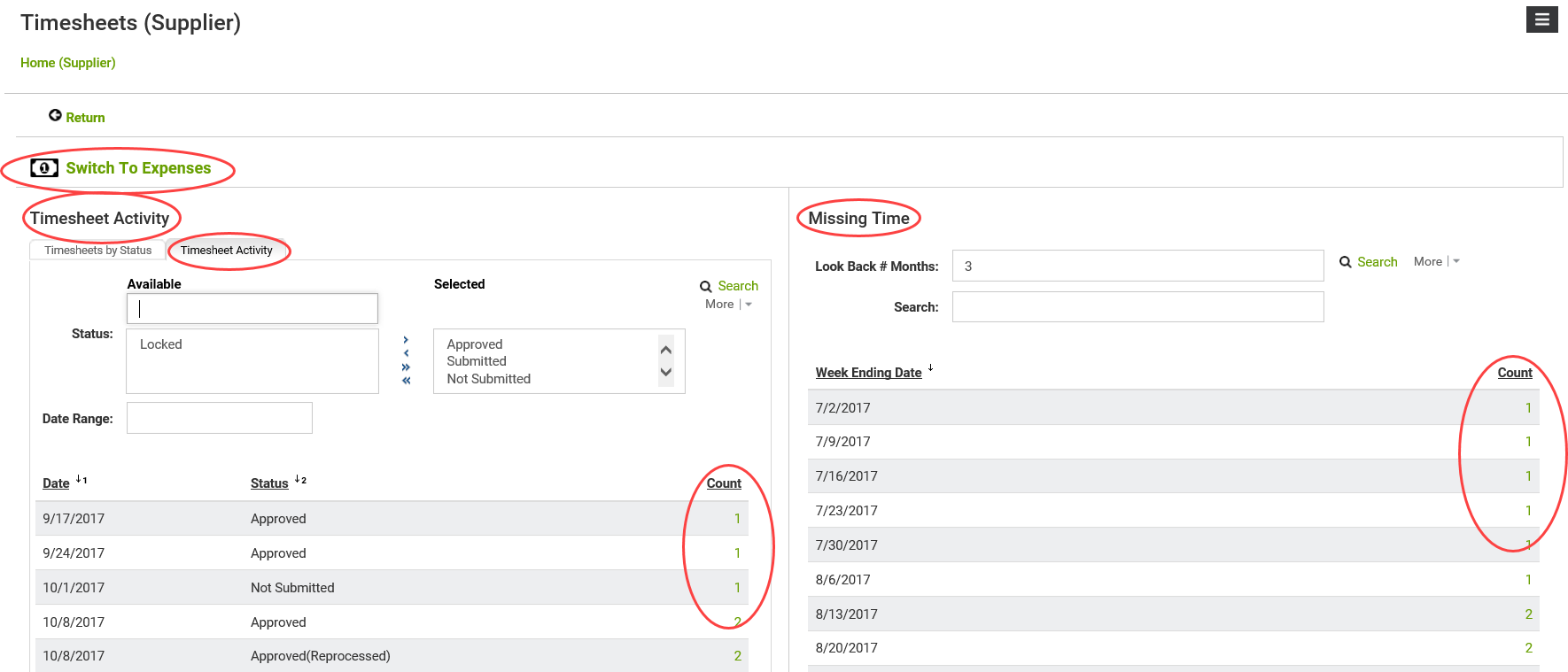 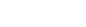 Infor 2020 PPT Template CORE – Rel. 2  |  July 2020
IINFOR VMS VENDOR BEELINE INSTRUCTIONS
Time and Expense – Admin Functions
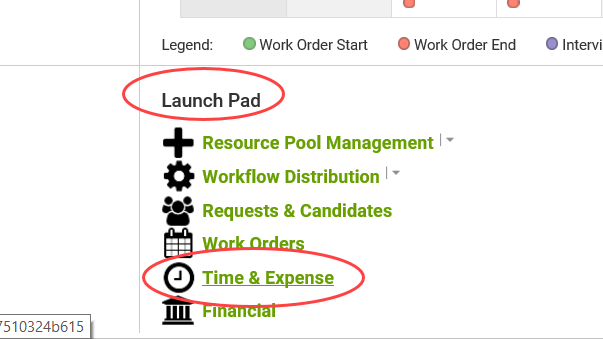 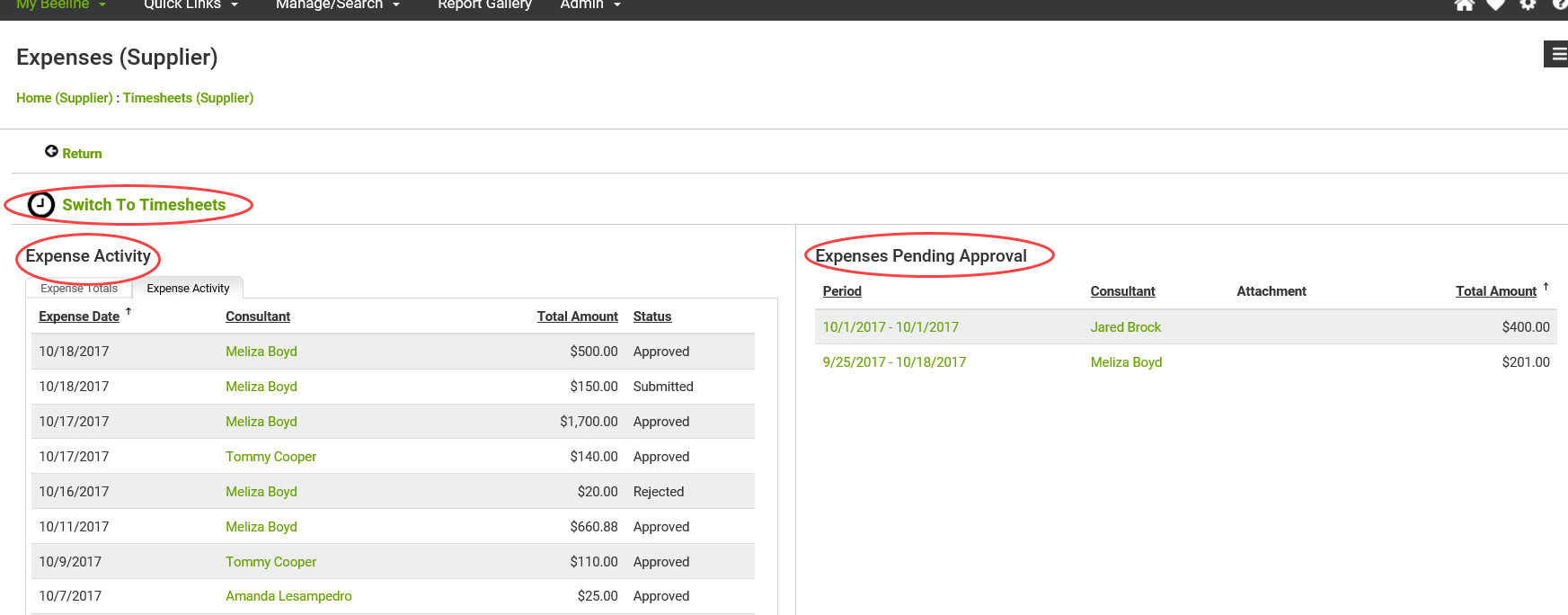 Infor 2020 PPT Template CORE – Rel. 2  |  July 2020
THANK YOU
Infor is a global leader in business cloud software specialized by industry.
infor.com
Copyright © 2020. Infor. All Rights Reserved. Infor.com